Stormy: Statistics in Tor by Measuring SecurelyRyan Wails (U.S. Naval Research Lab)Aaron Johnson (U.S. Naval Research Lab)Daniel Starin (Perspecta Labs)Arkady Yerukhimovich (George Washington U.)S. Dov Gordon (George Mason University)
November 8th, 2019
CICS Seminar, University of Massachusetts Amherst
Overview
Tor background

 Measuring Tor

 Stormy overview
 Stormy details
 Results
 Conclusions
U.S. Naval Research Laboratory
2
Tor background
What is Tor?
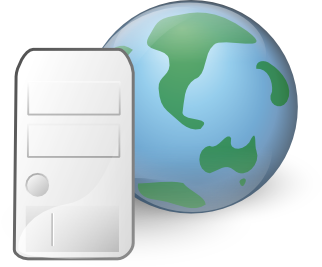 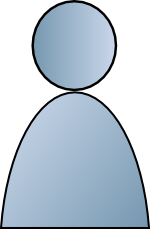 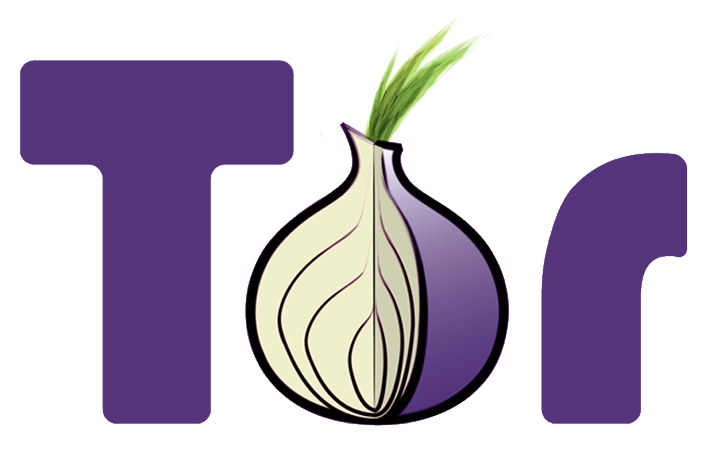 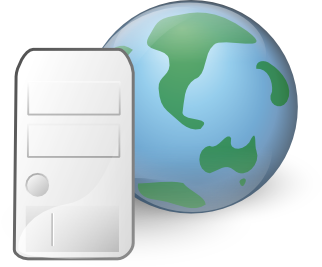 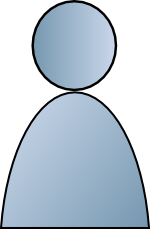 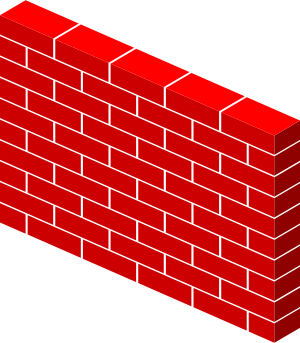 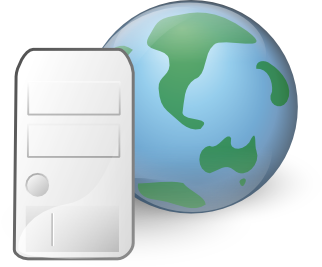 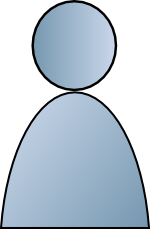 Destinations
Users
Tor is a popular system for anonymous, censorship-resistant Internet communication.
Connection-oriented bidirectional communication
Makes arbitrary TCP connections
Standard SOCKS interface for applications
Major application: Tor Browser
4
How does Tor work?
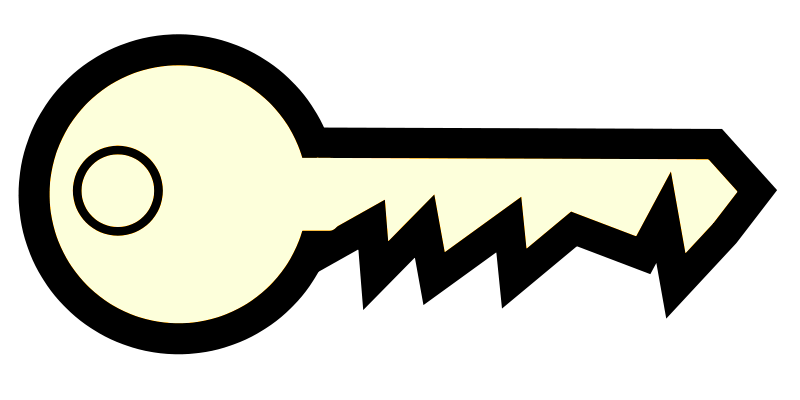 Unencrypted
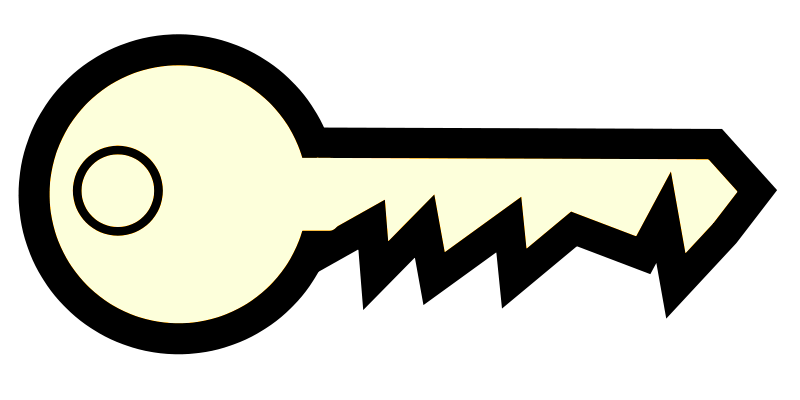 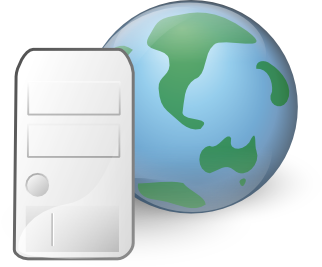 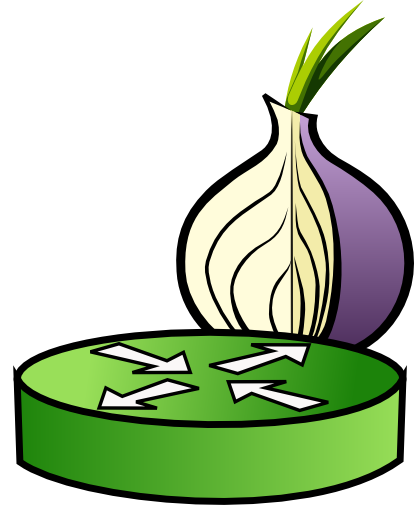 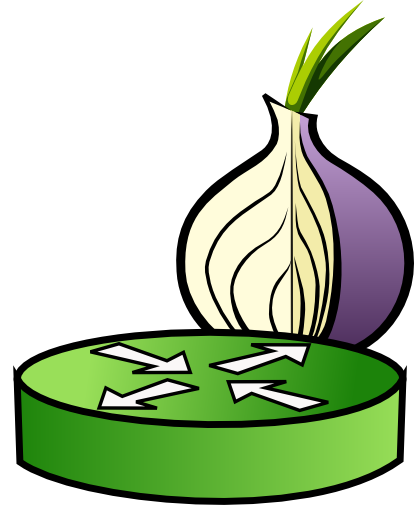 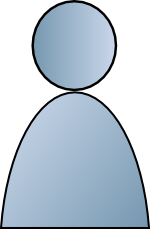 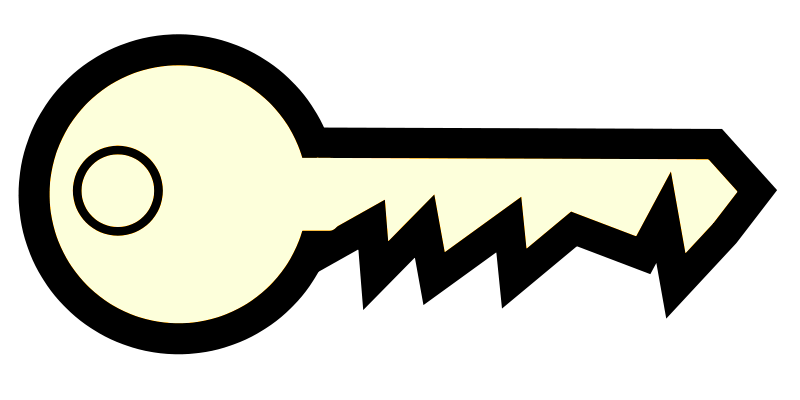 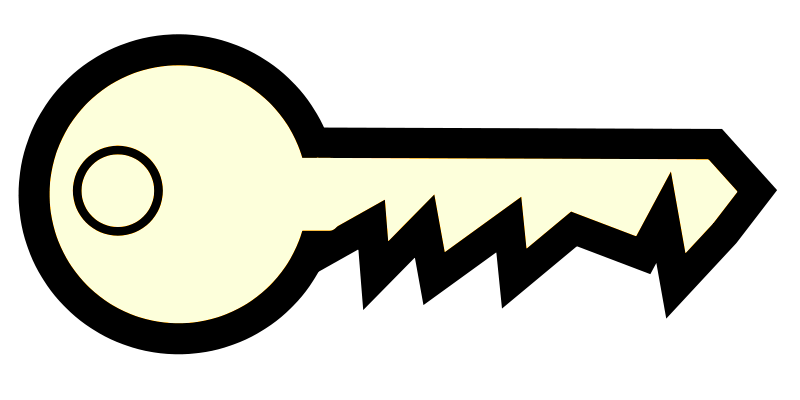 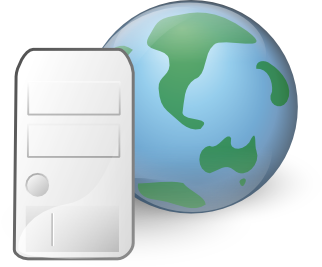 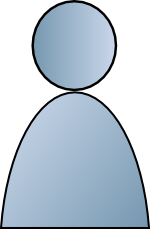 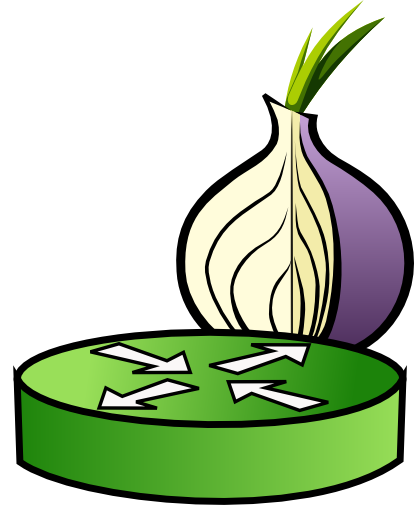 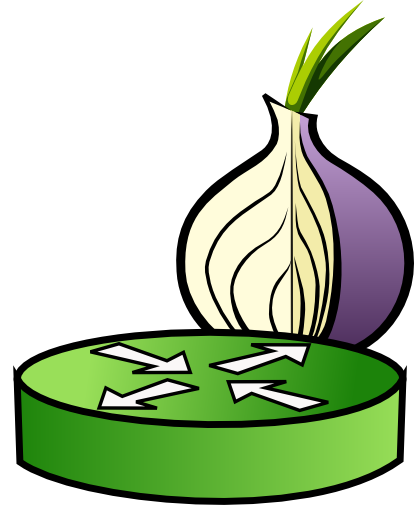 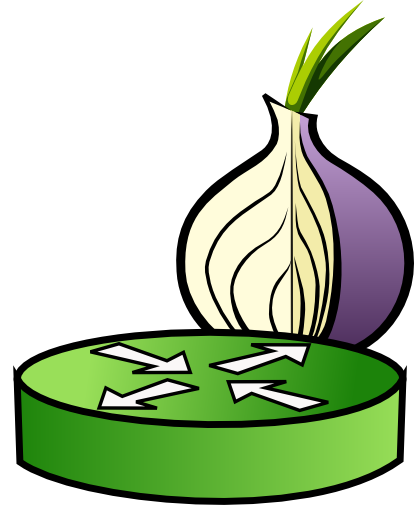 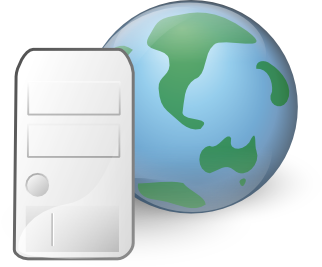 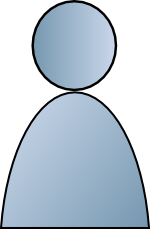 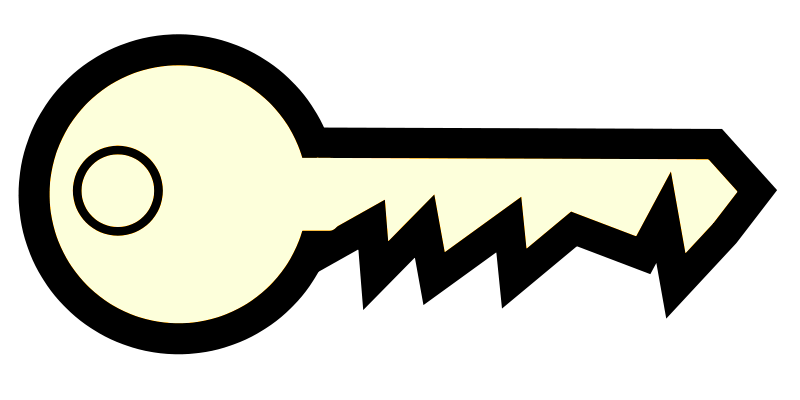 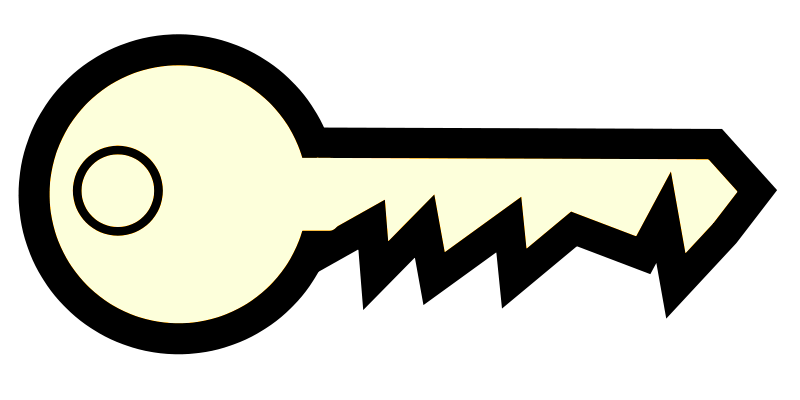 Users
Relays
Destinations
Key
Stream
Circuit
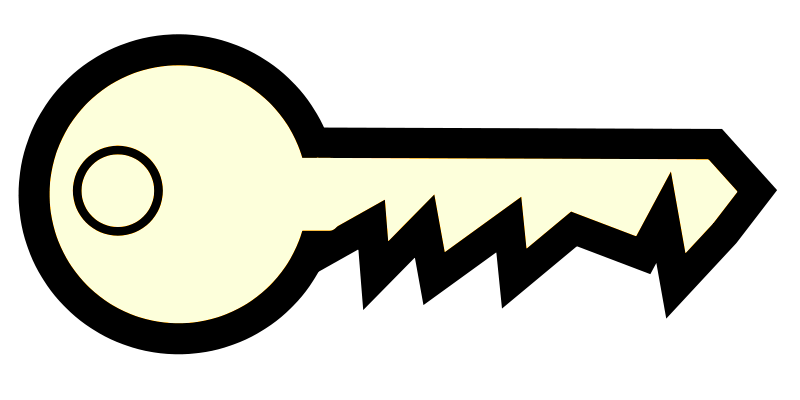 Tor is based on onion routing.
5
How does Tor work?
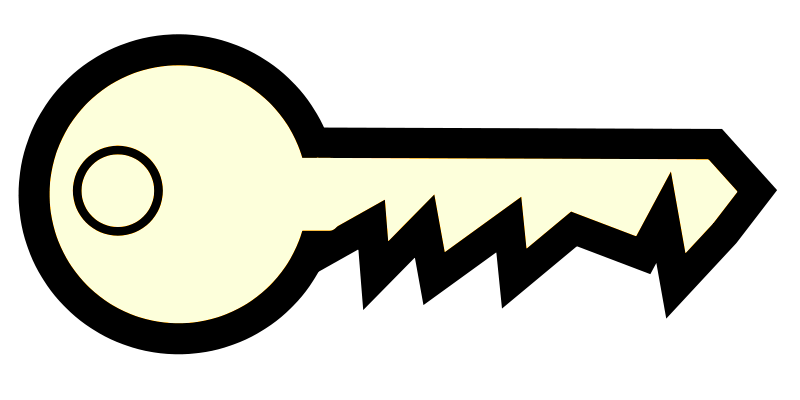 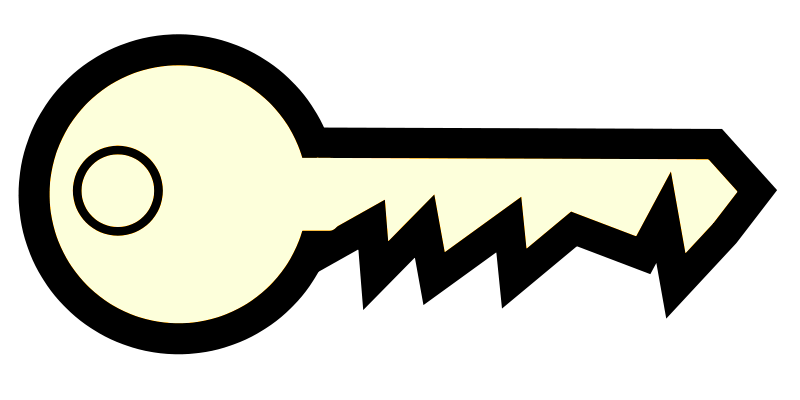 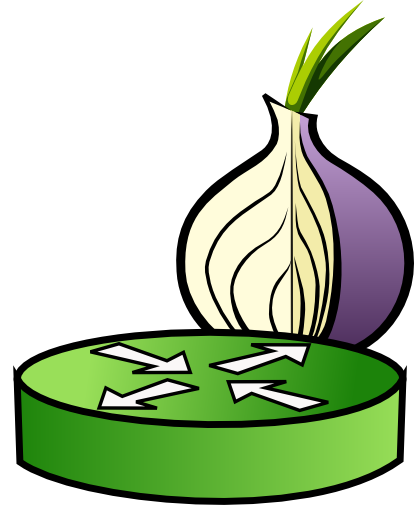 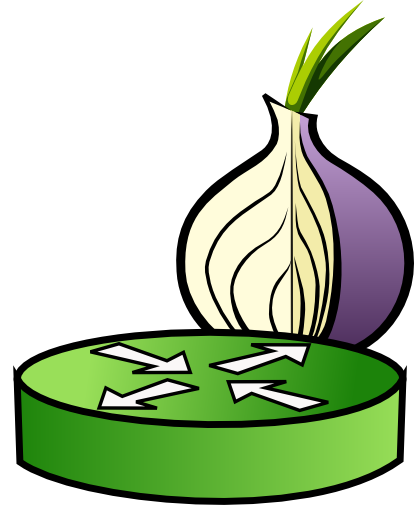 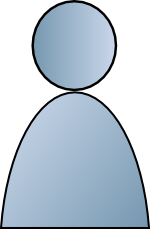 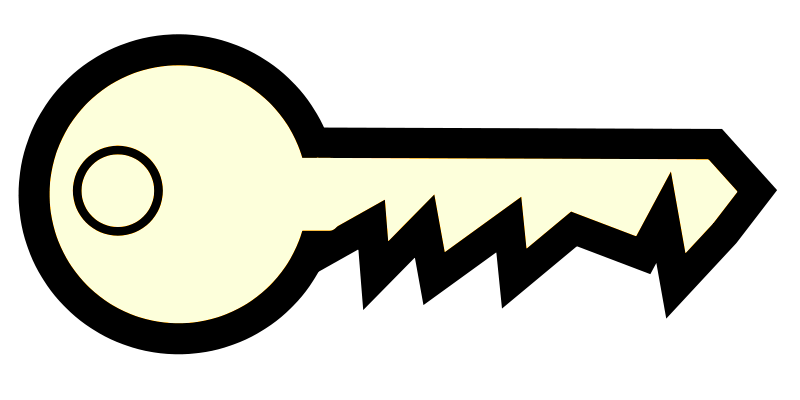 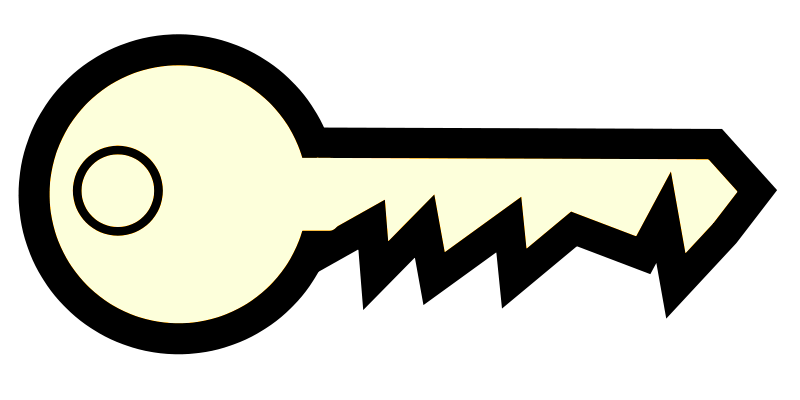 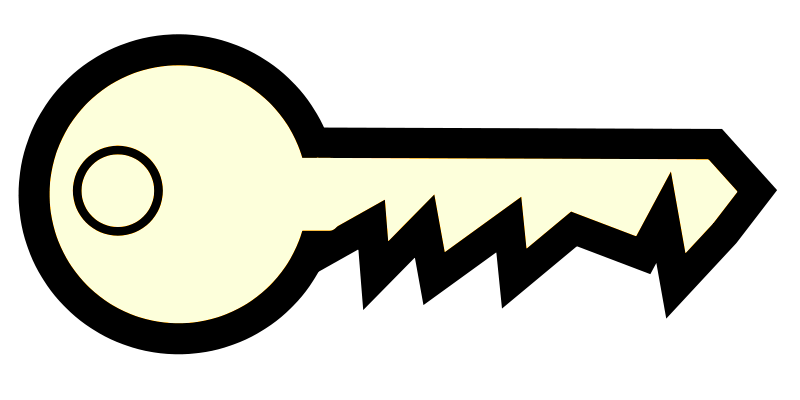 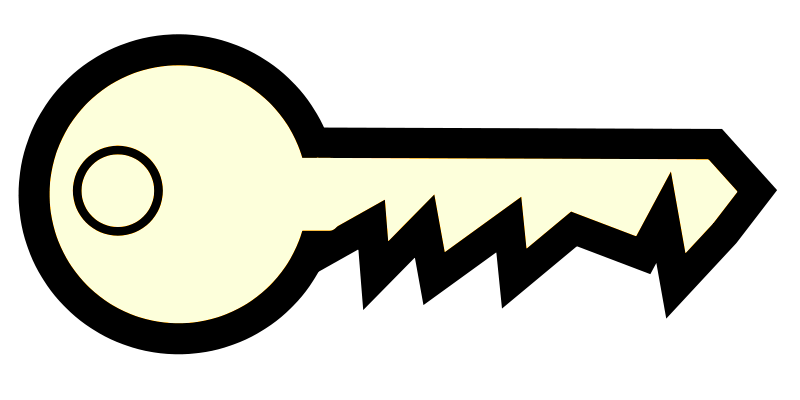 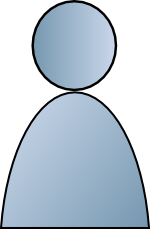 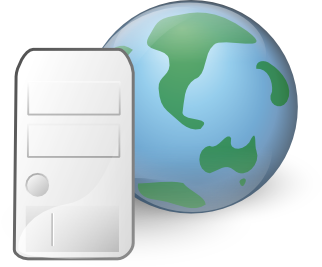 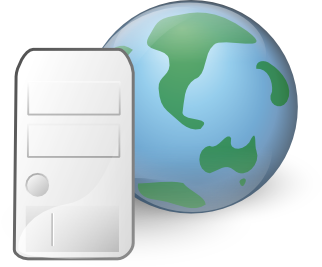 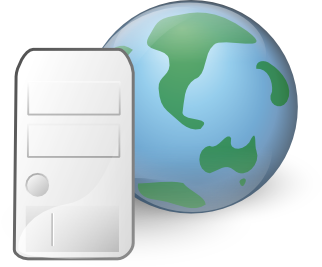 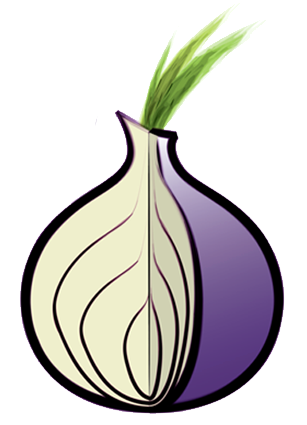 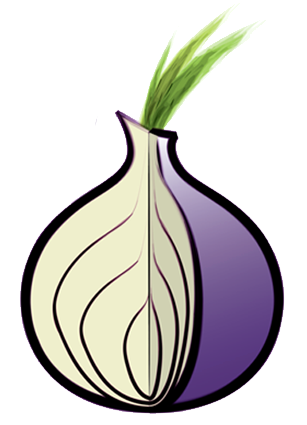 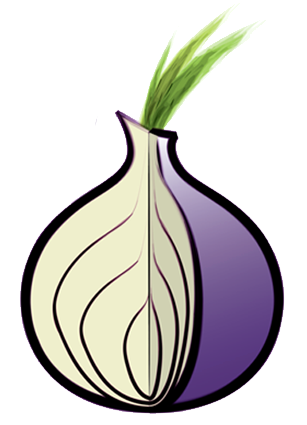 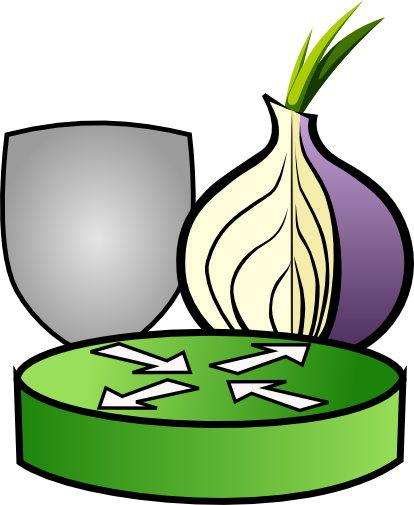 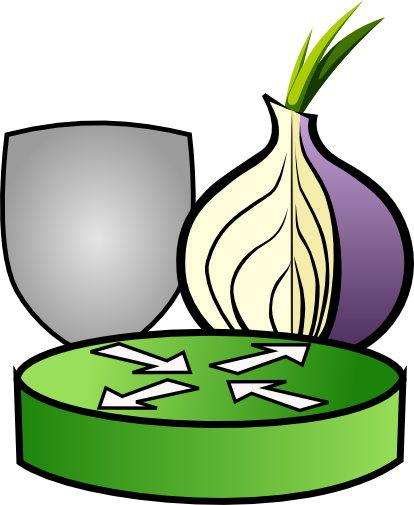 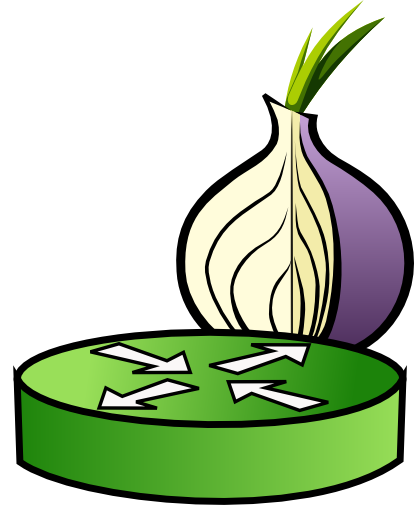 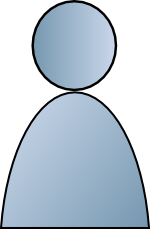 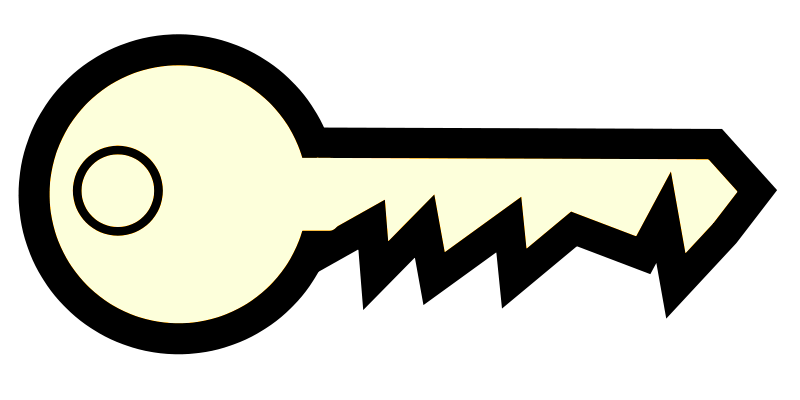 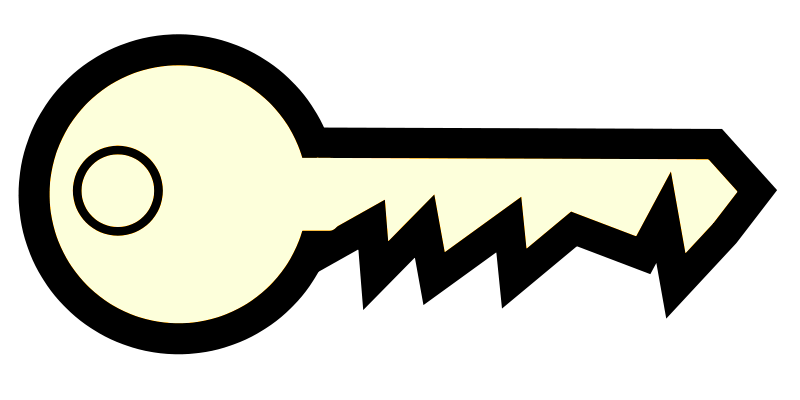 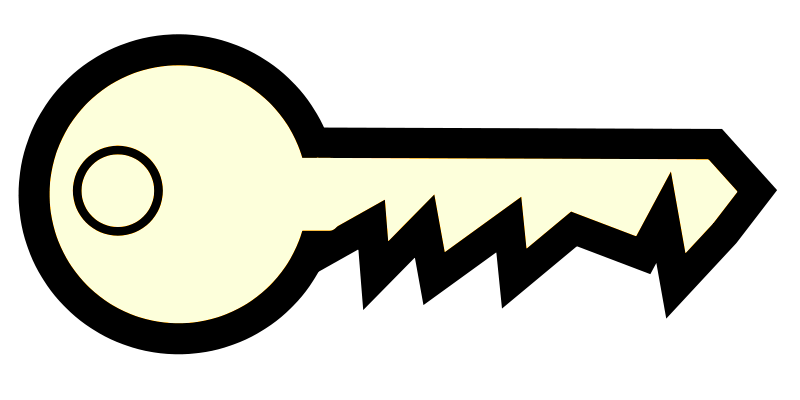 Double-onion services
Users
Relays
Key
Stream
Circuit
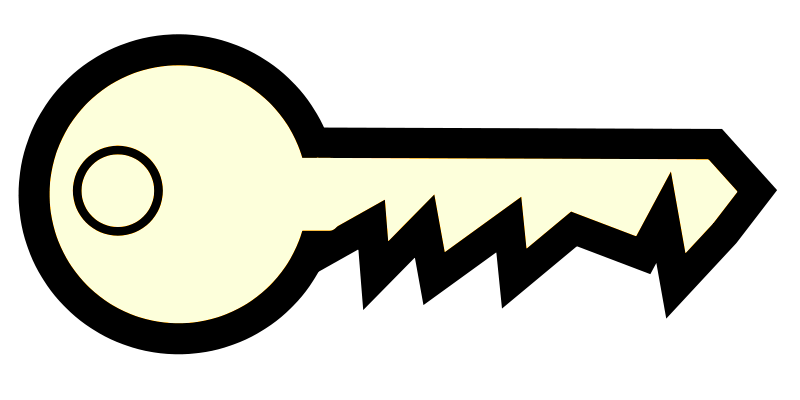 Double-onion services hide server location.
6
How does Tor work?
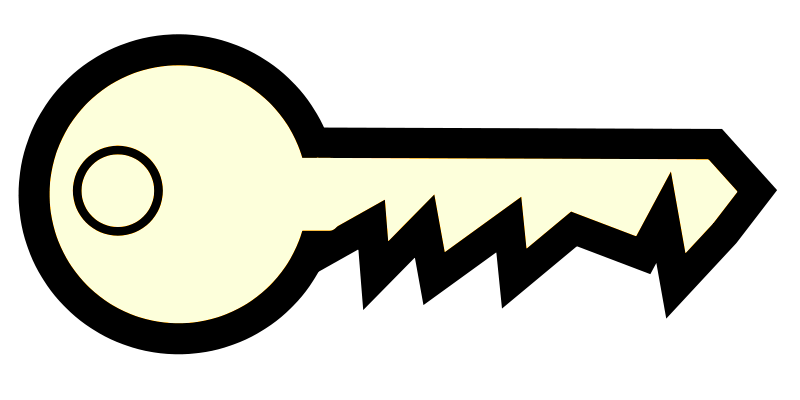 Obfuscated
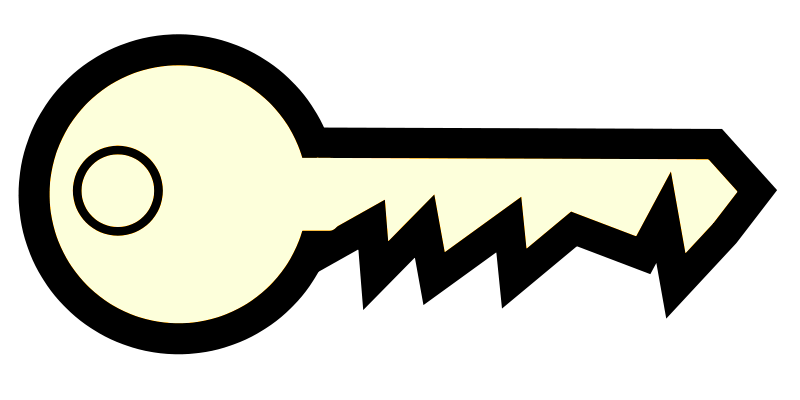 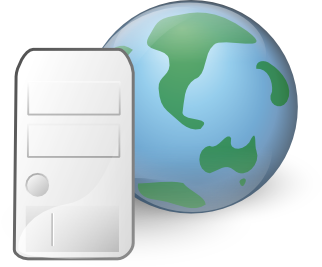 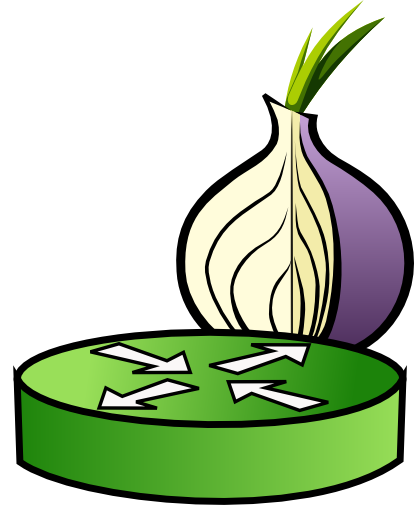 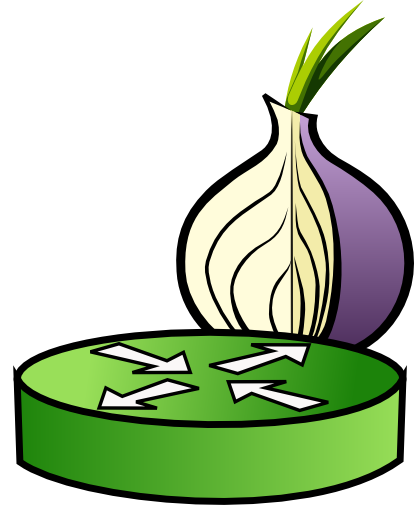 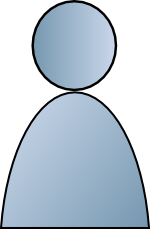 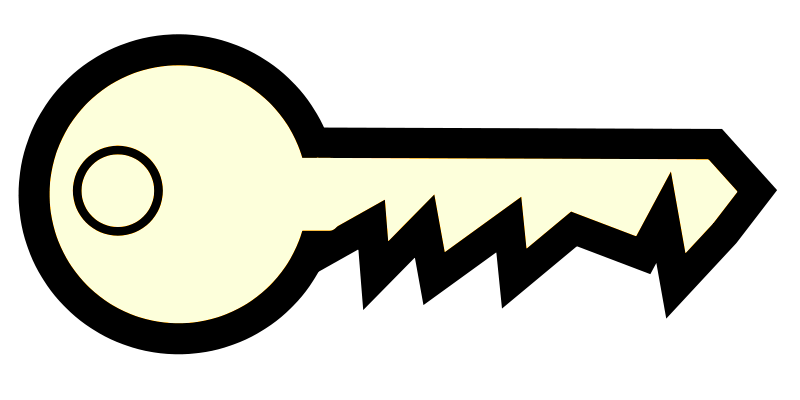 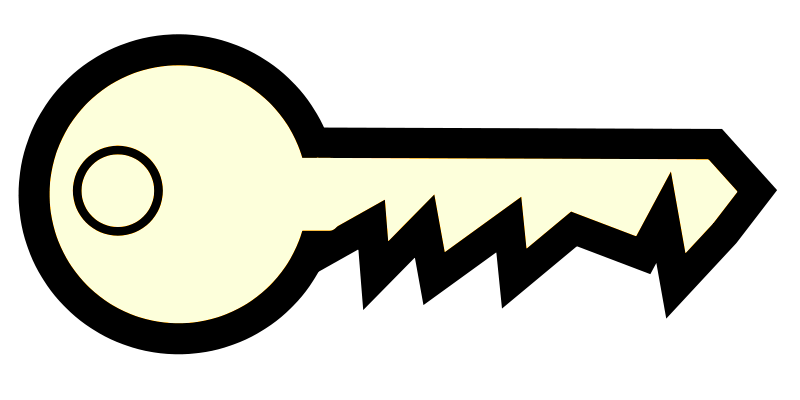 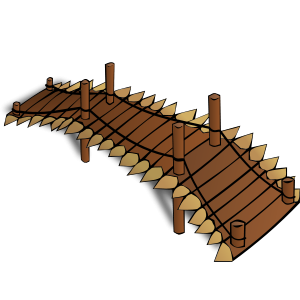 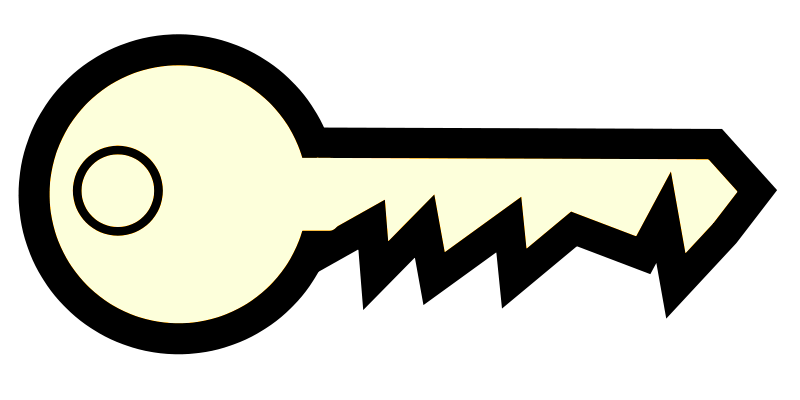 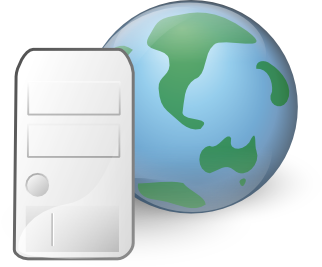 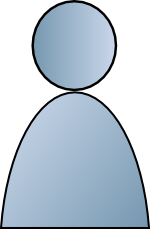 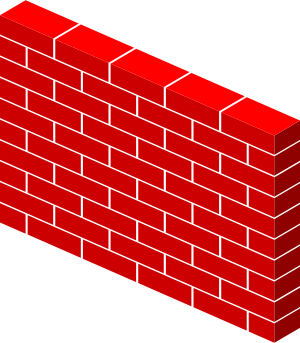 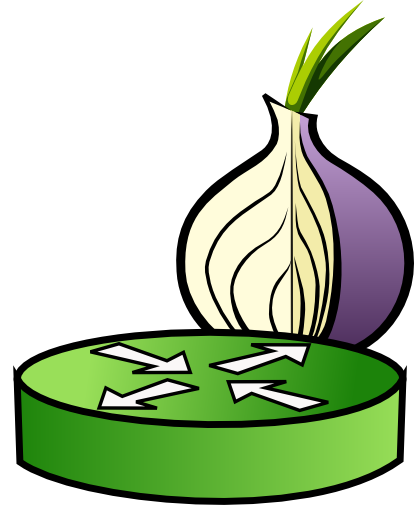 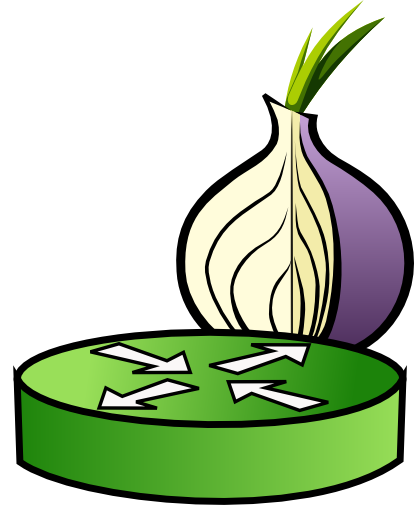 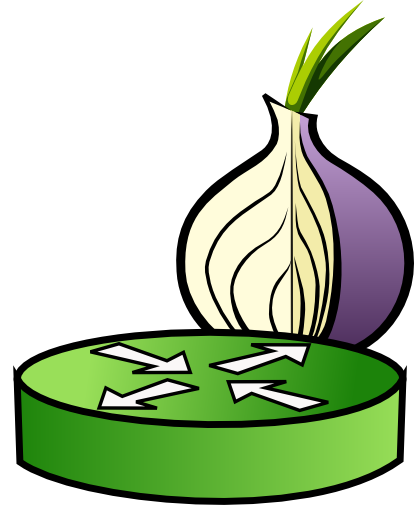 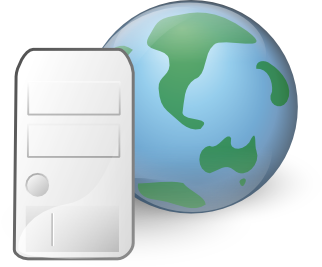 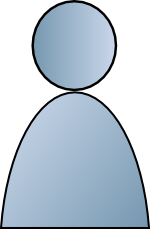 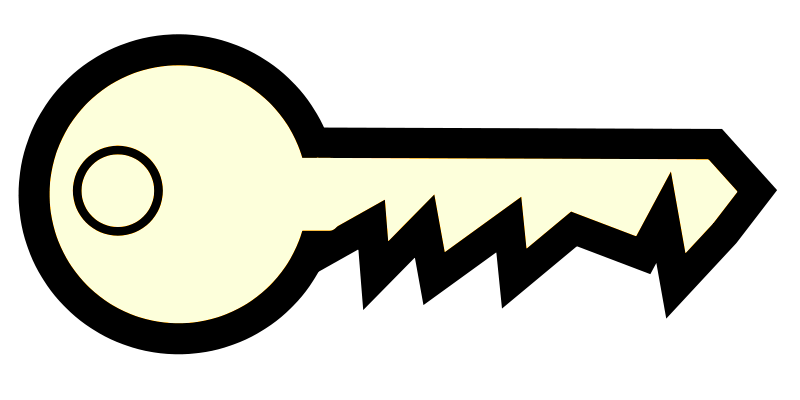 Users
Relays
Destinations
Key
Stream
Circuit
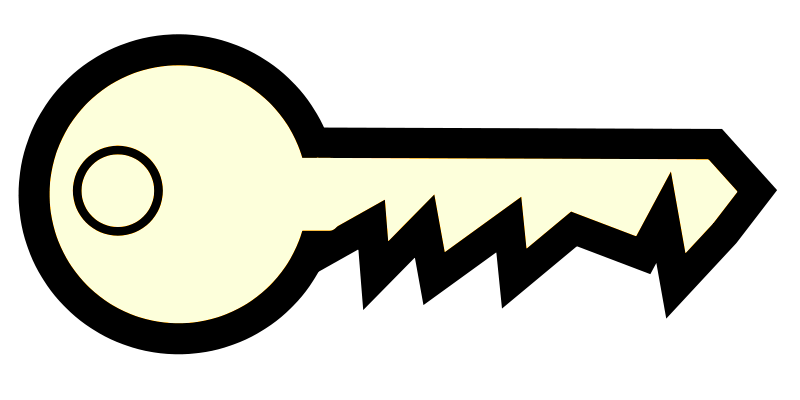 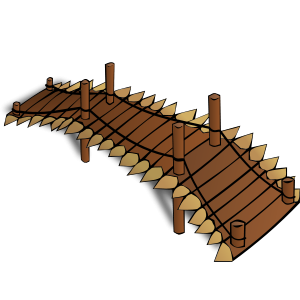 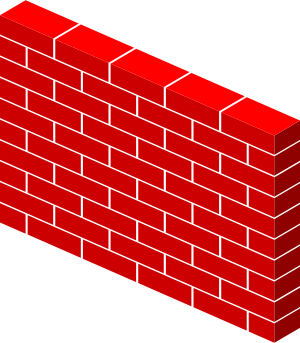 Bridge
Network block
Tor bridges are private relays.
Bridges use obfuscated protocols.
7
Why use Tor?
Protect journalistic sources
Circumvent censorship
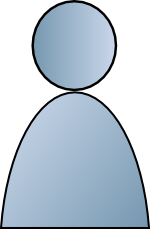 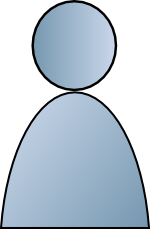 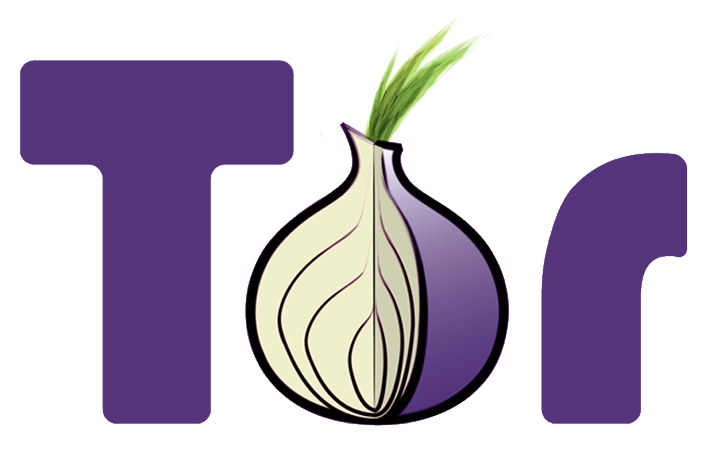 Investigate crimes undercover
Evade surveillance
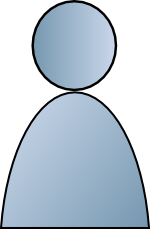 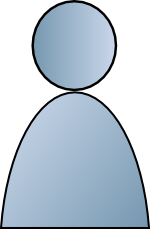 Gather intelligence covertly
Report crimes (whistleblowing)
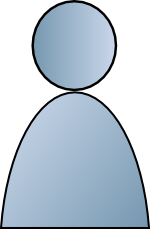 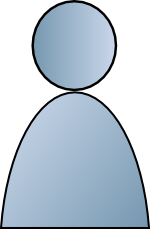 8
Who Uses Tor?
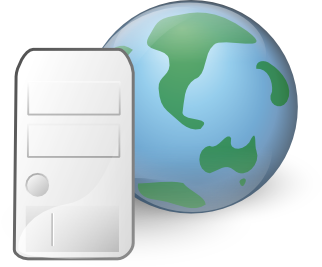 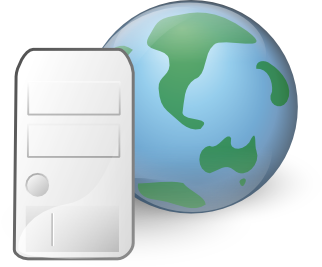 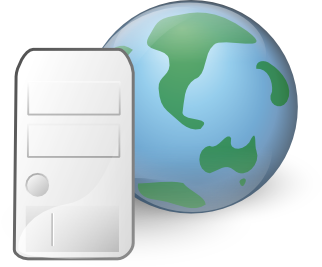 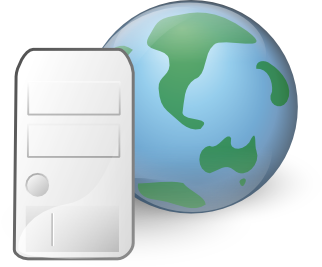 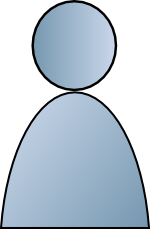 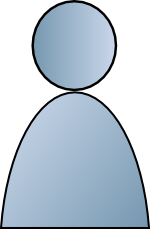 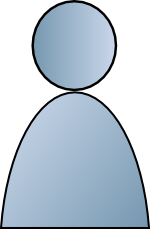 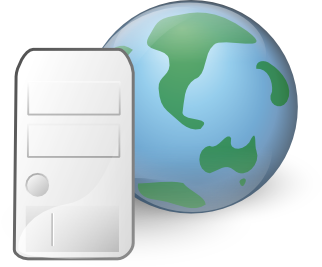 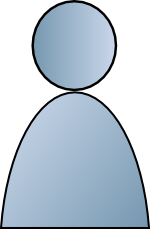 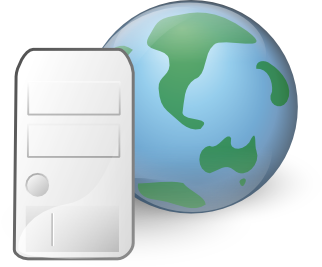 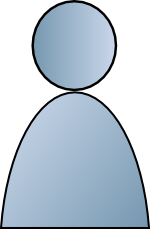 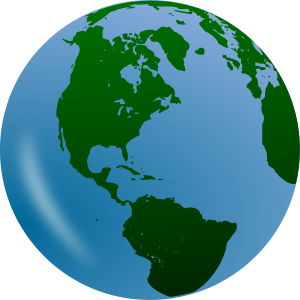 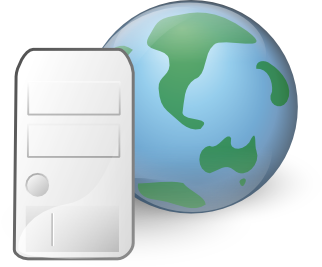 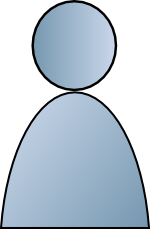 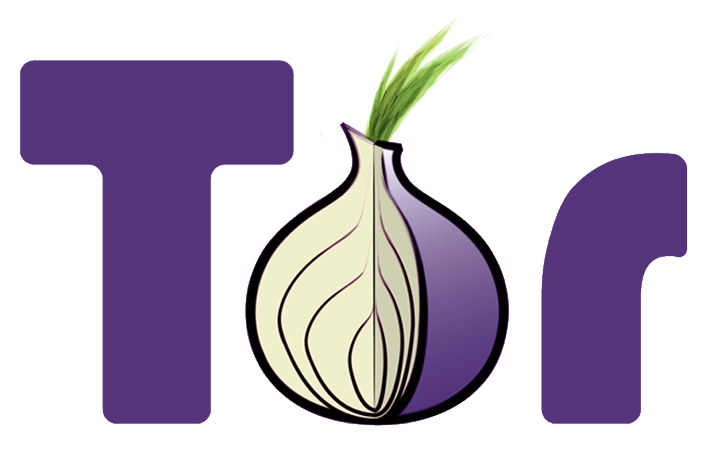 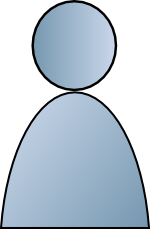 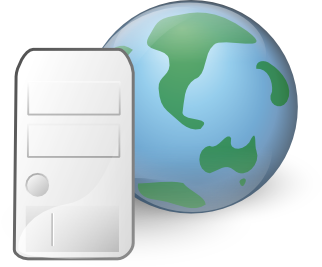 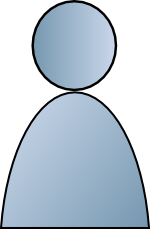 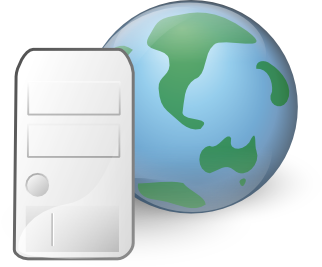 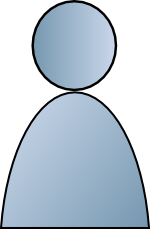 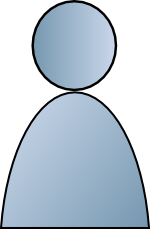 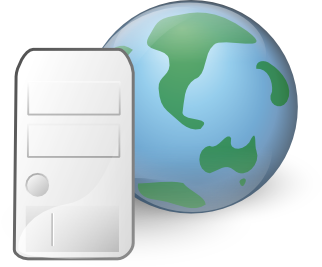 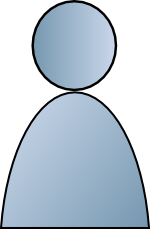 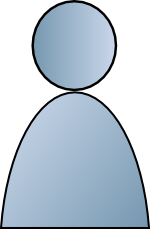 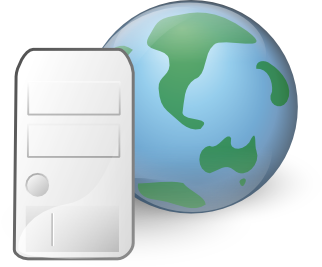 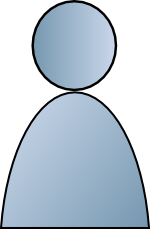 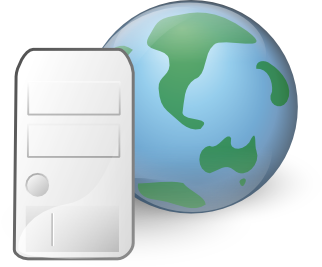 ~5,800 relays in 85 countries
2–8 million daily users
~200 Gbps aggregate traffic
9
Measuring Tor
Tor Measurement
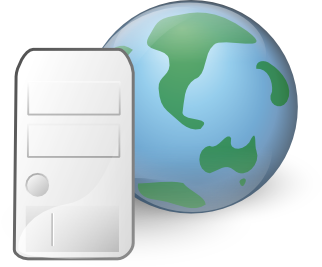 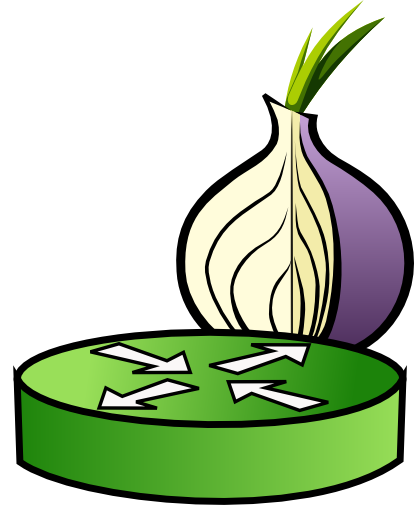 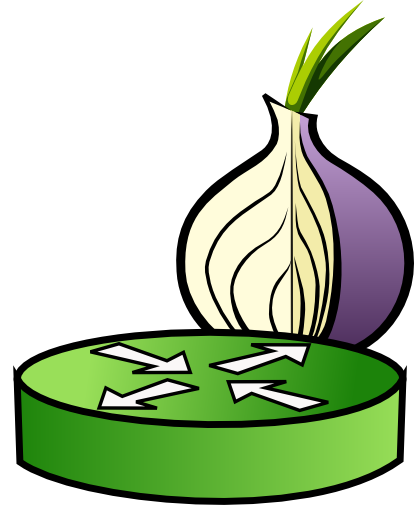 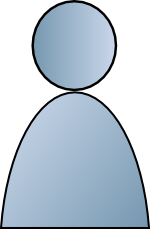 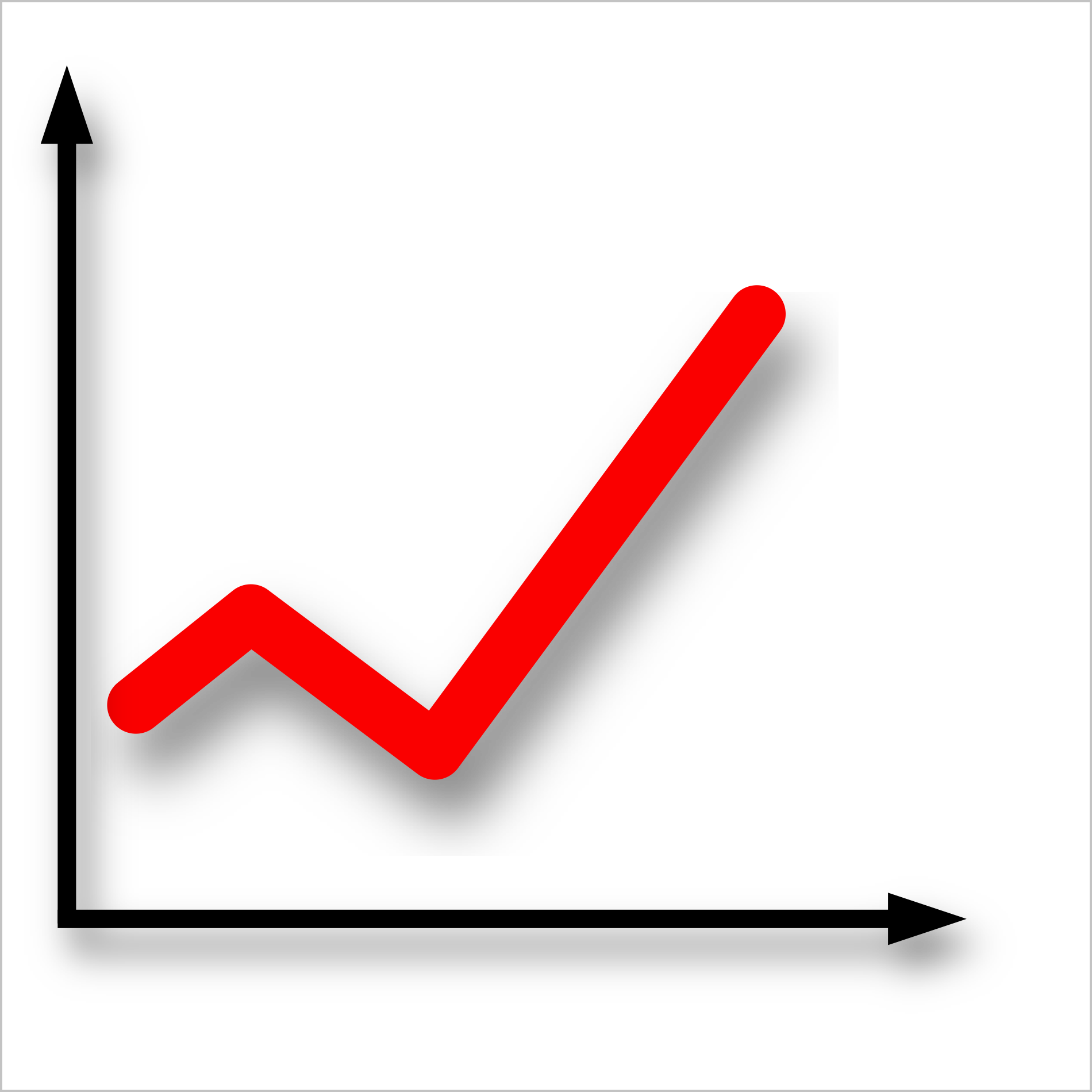 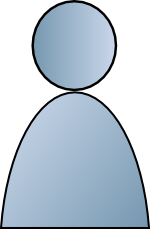 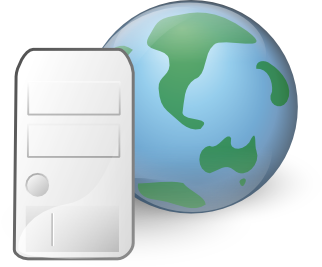 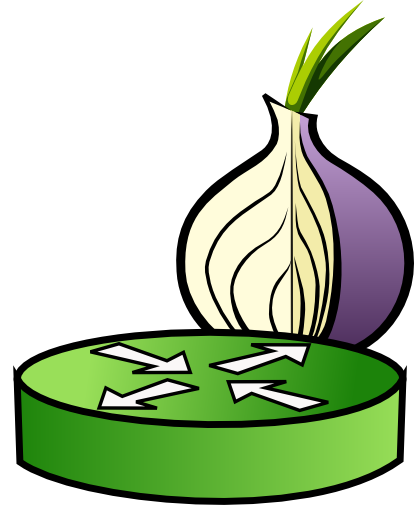 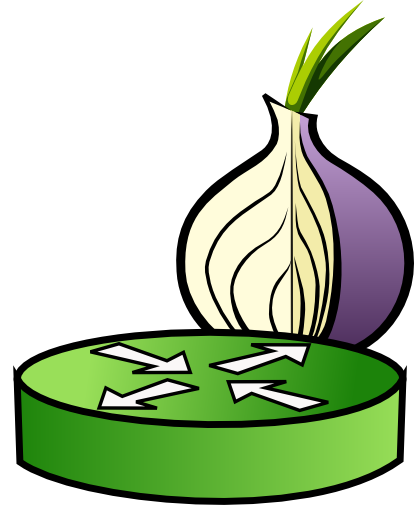 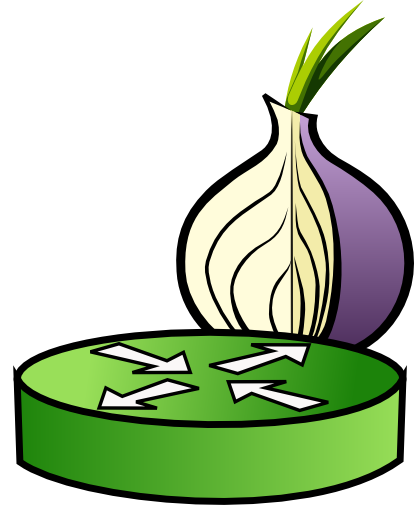 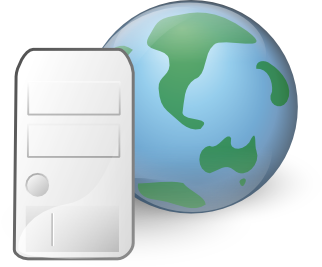 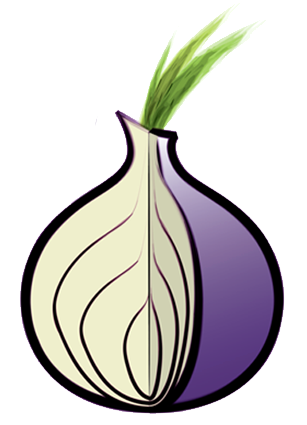 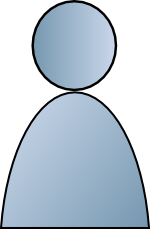 Measuring Tor benefits users
Determine anonymity set size (e.g. how many users)
Identify performance problems (e.g. common failures)
Inform policymakers (e.g. what is Tor used for)
Monitor for misuse (e.g. SSH brute-force over Tor)
11
Tor Measurement
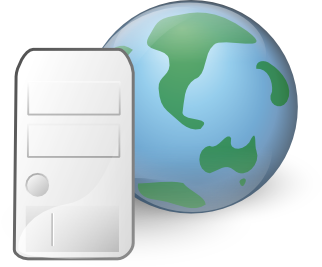 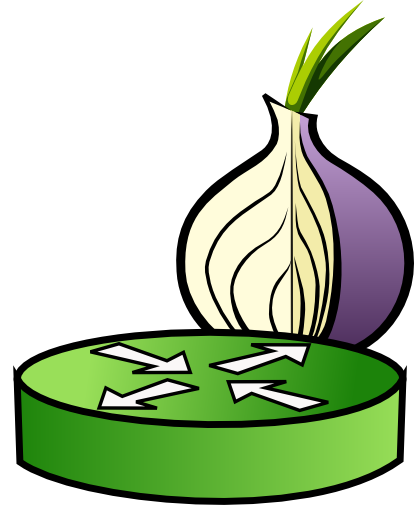 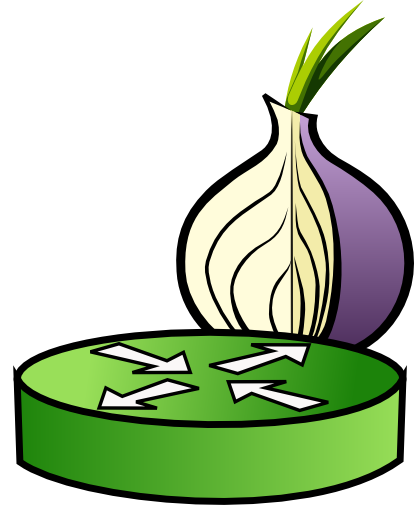 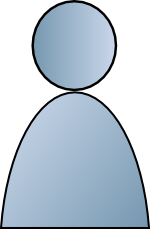 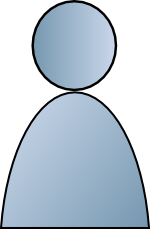 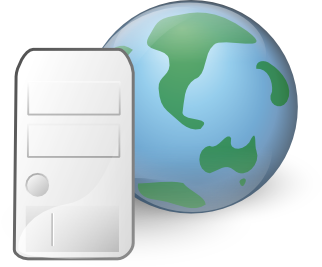 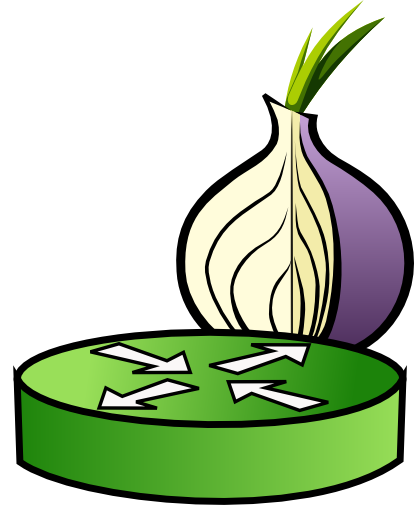 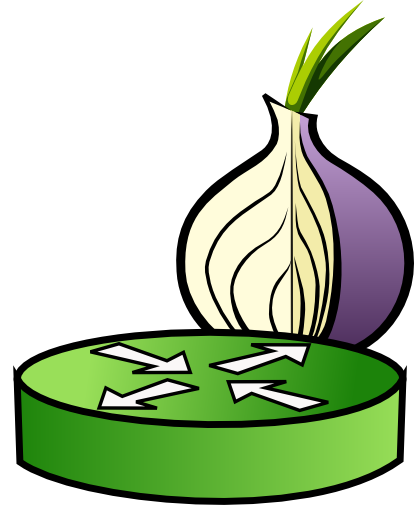 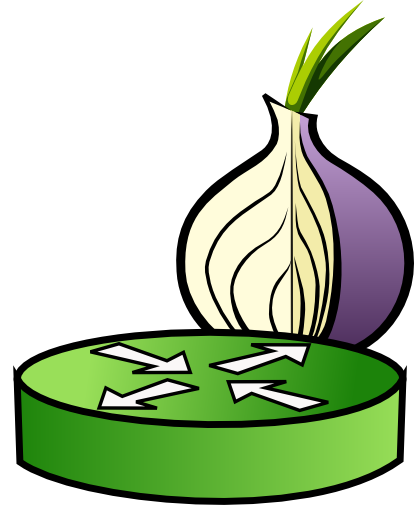 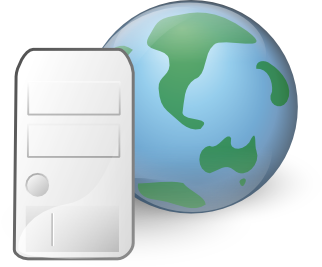 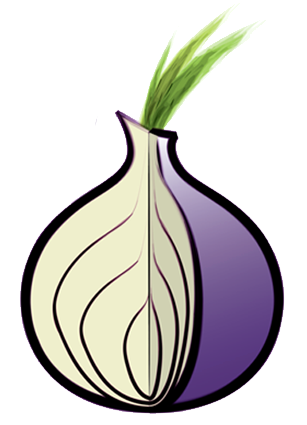 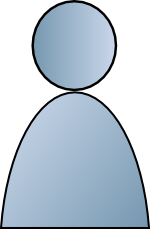 Measuring Tor risks privacy
Deanonymizing individual connections
Storing sensitive data at relays risks leaks from compromise
Revealing “interesting” users (e.g. from censored locations)
Revealing private onion services
12
Tor Measurement
Current Tor statistics are gathered by relays.
https://metrics.torproject.org/
Examples:
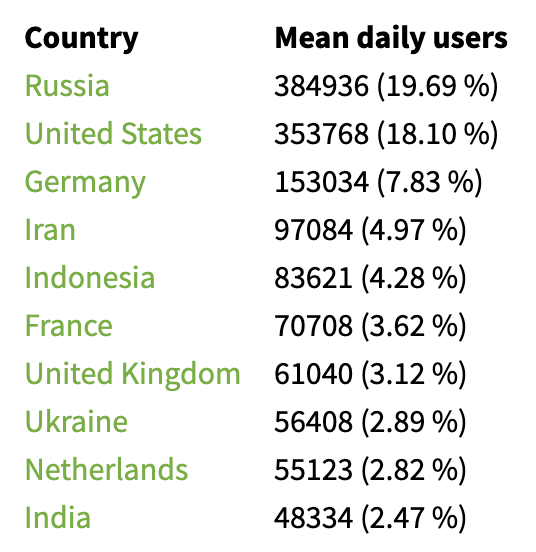 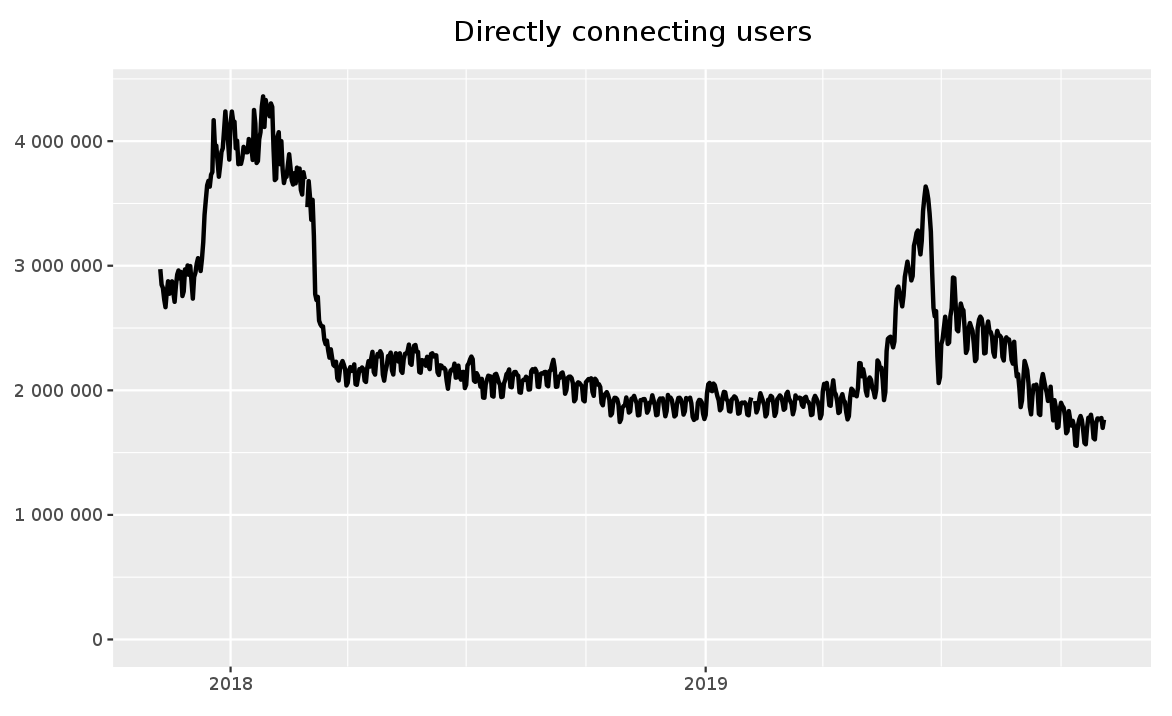 Top 10 countries by users
Number of daily users
13
Tor Measurement
14
Tor Measurement
Use Secure Multiparty Computation (MPC)!
15
MPC for measurement
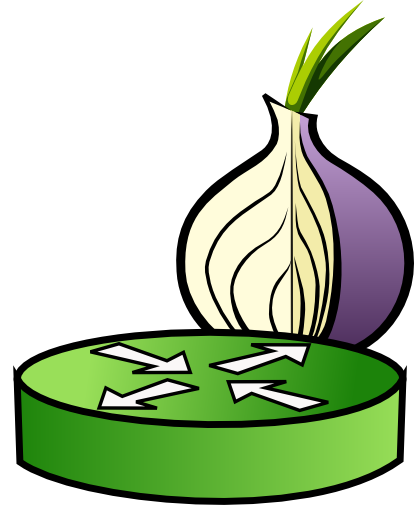 x1
MPC
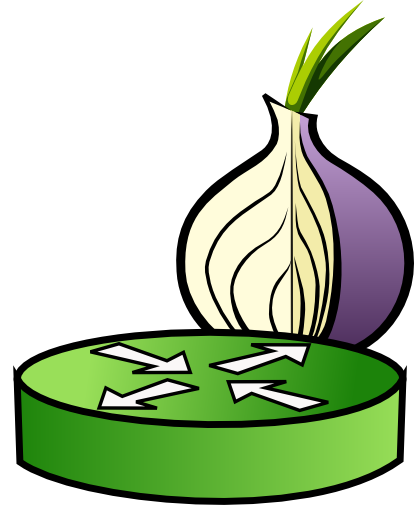 f(x1, x2, x3)
x2
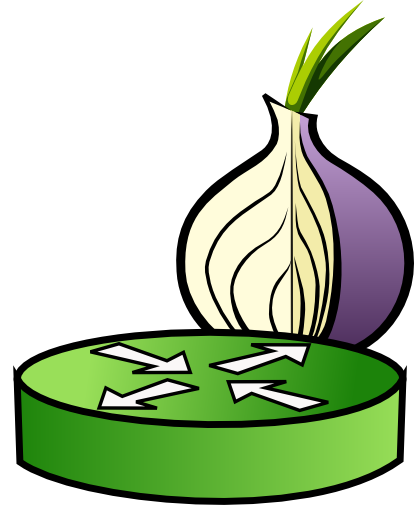 x3
Secure Multiparty Computation (MPC)
Compute any function f
Only reveal output (e.g. f(x1, x2, x3))
Privacy and correctness in presence of adversary
16
MPC for measurement
Challenges to MPC in Tor
Fault tolerance: relays go offline
Efficiency: Bandwidth and computation are limited
Scalable: Cope with network growth
Trust assumptions
Directory Authorities: majority honest
Tor bandwidth: adversary has small fraction
17
Stormy overview
Stormy Overview
Statistics in Tor by Measuring Securely
Tor relays use MPC to compute any function
Secure, efficient, fault-tolerant
Uses Tor’s existing trust assumptions
Developed new input protocol
Identified two useful computations
Median
Count distinct
Implemented and evaluated the system
19
Stormy Overview
Stormy
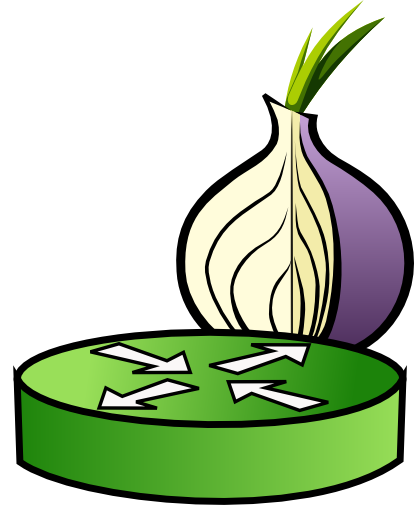 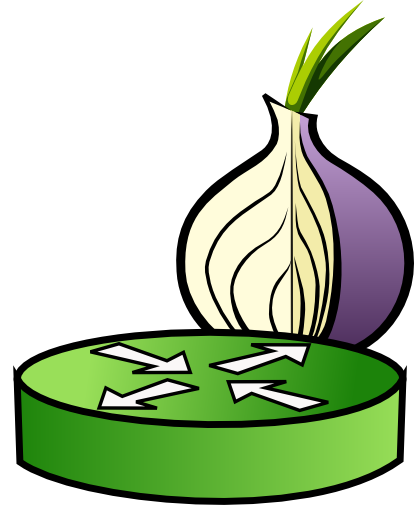 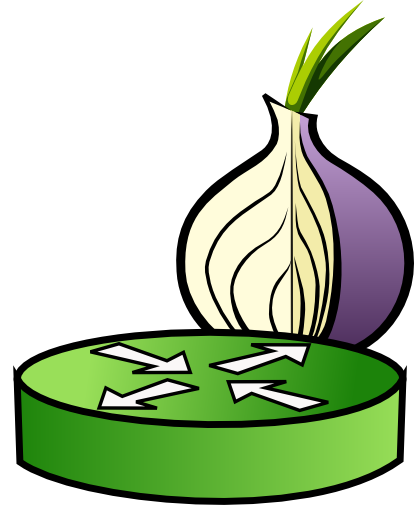 20
Stormy Overview
Stormy
x1
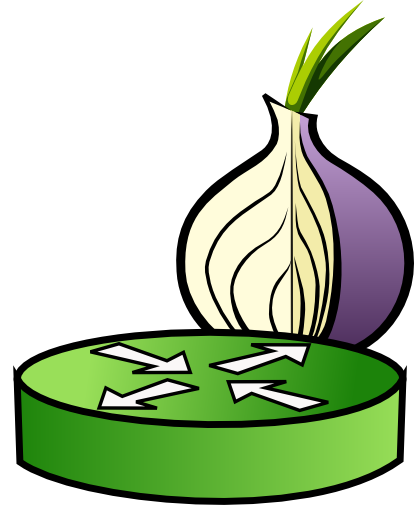 x2
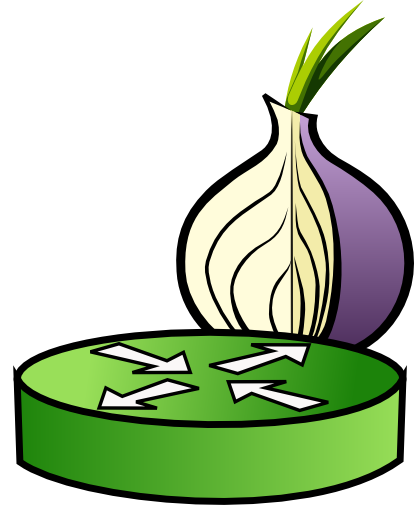 x3
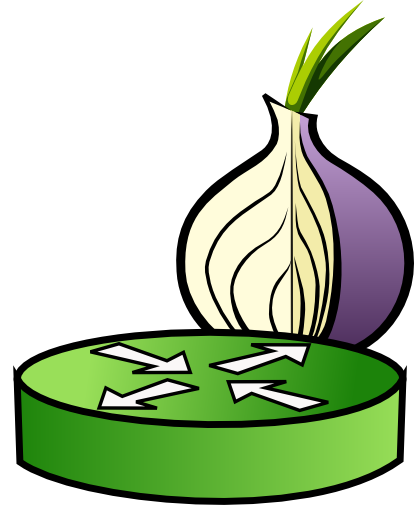 Relays make observations.
21
Stormy Overview
Stormy
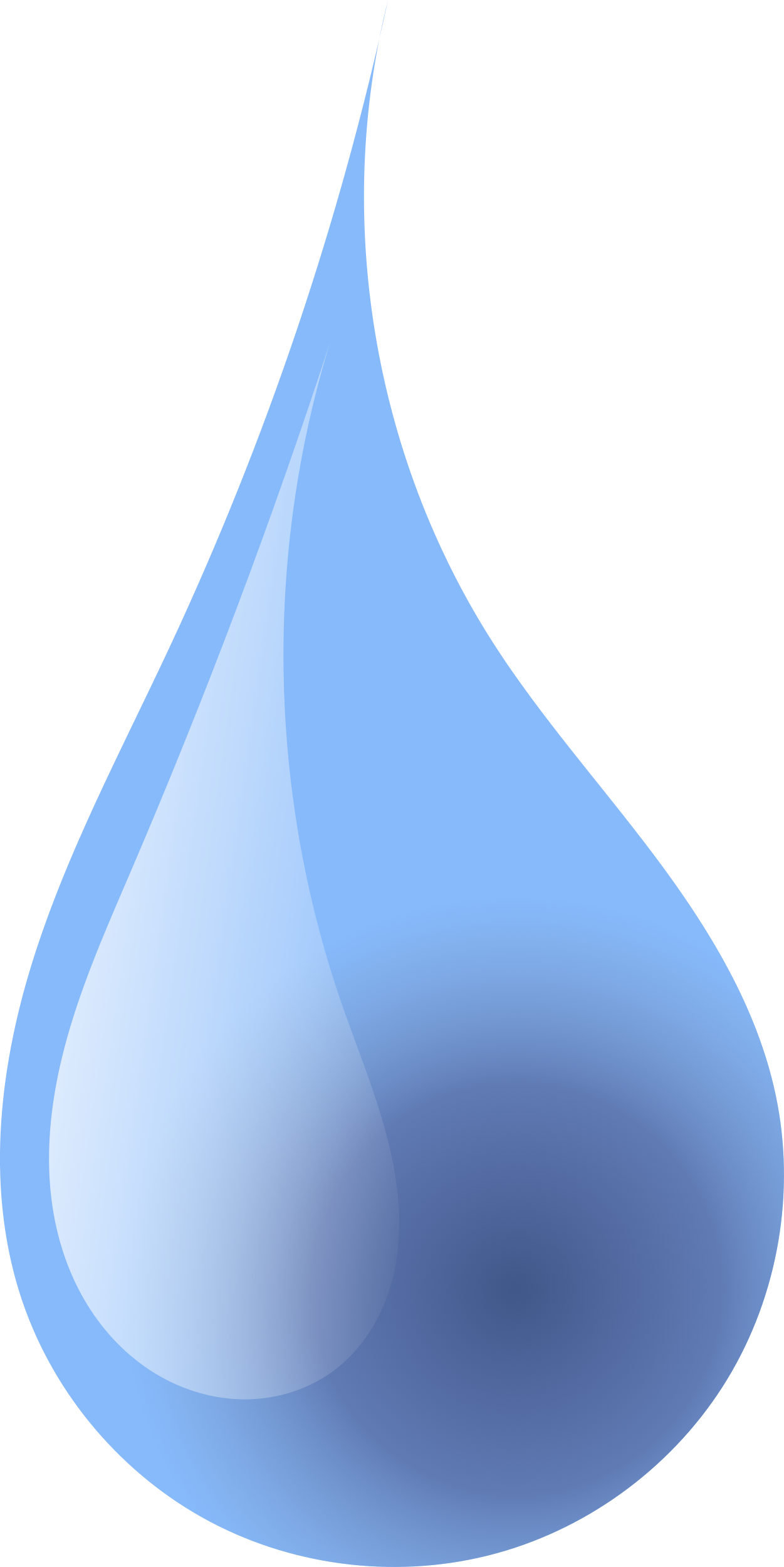 x1
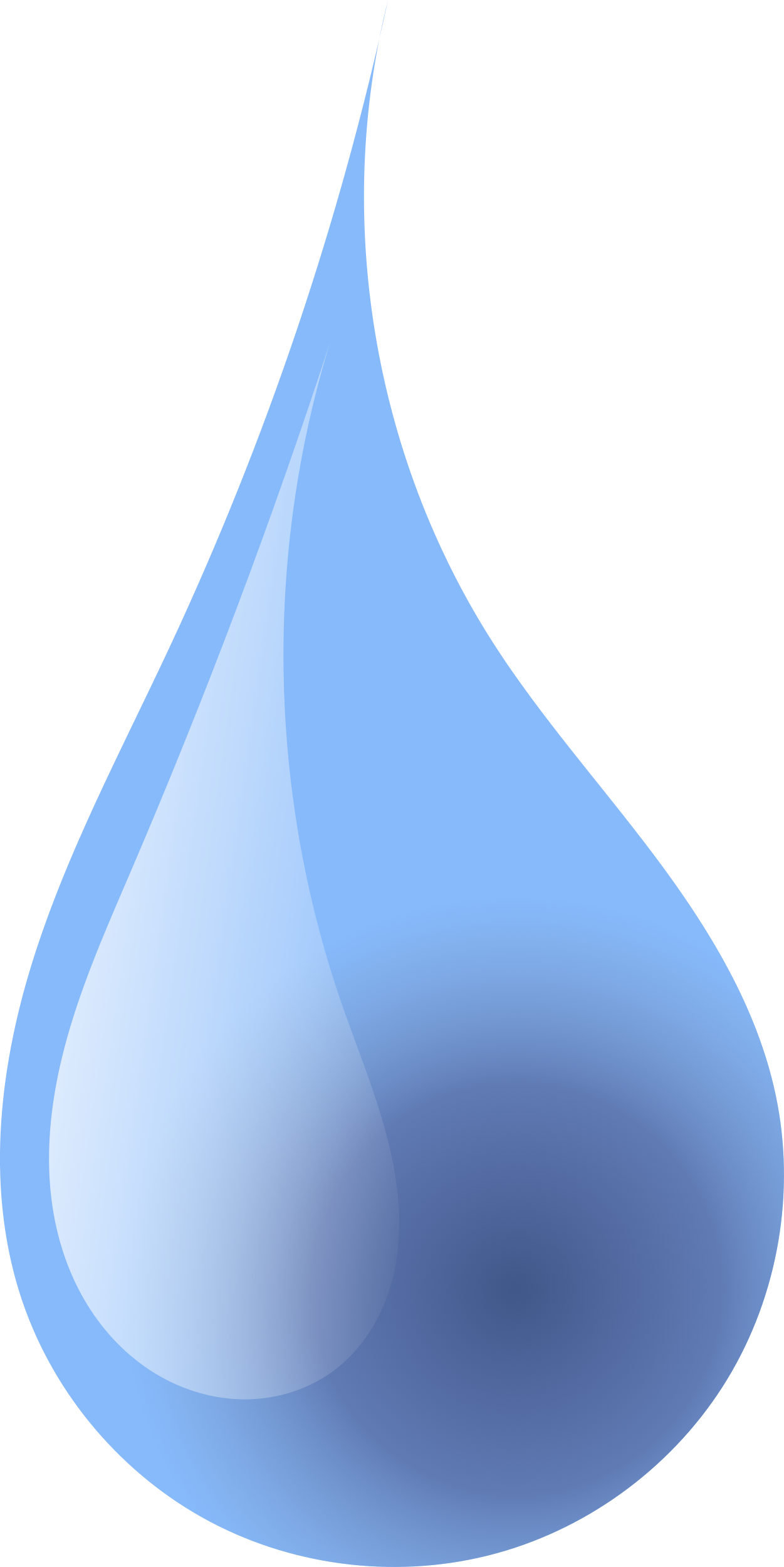 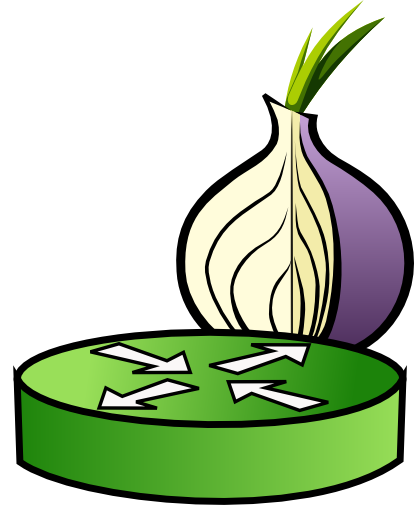 x2
f2(x1, x2, x3)
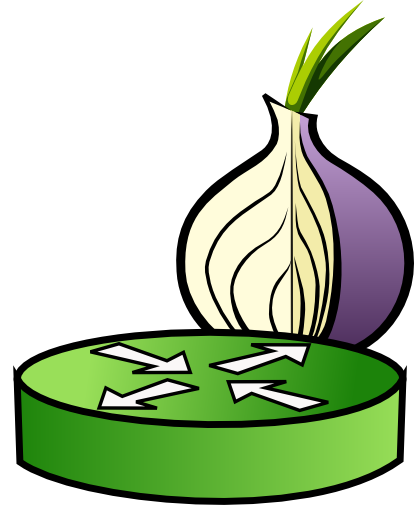 x3
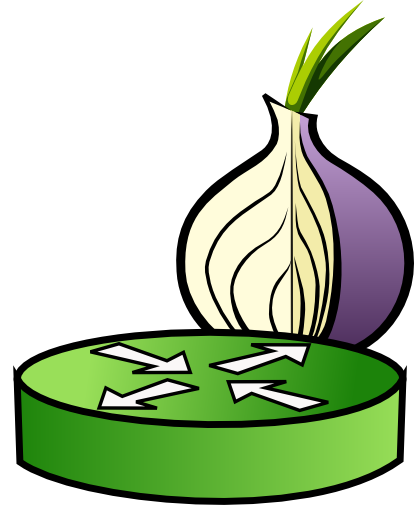 f1(x1, x2, x3)
Relays make observations.
Statistics are computed from observations.
22
Stormy Overview
Stormy
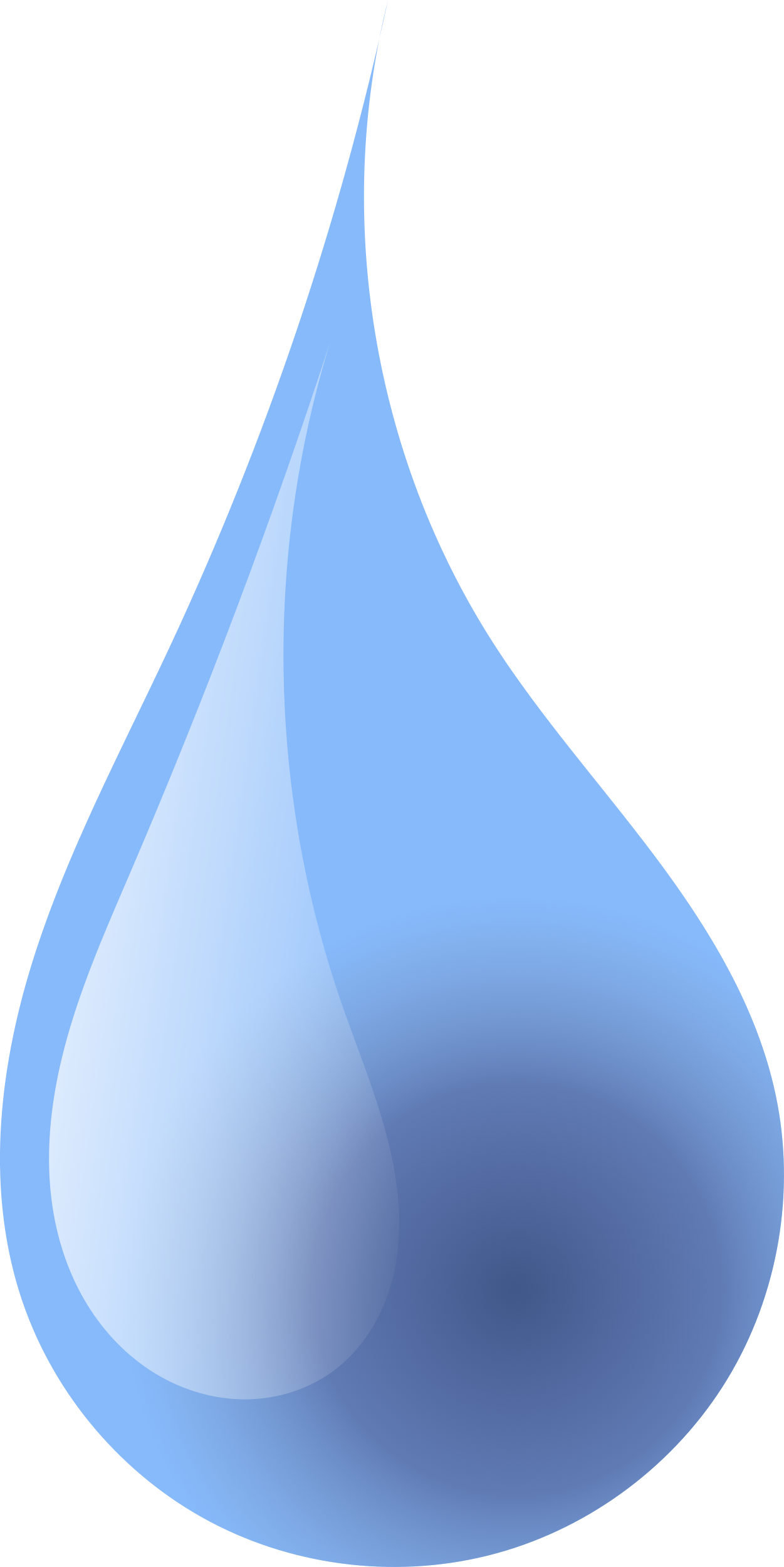 x1
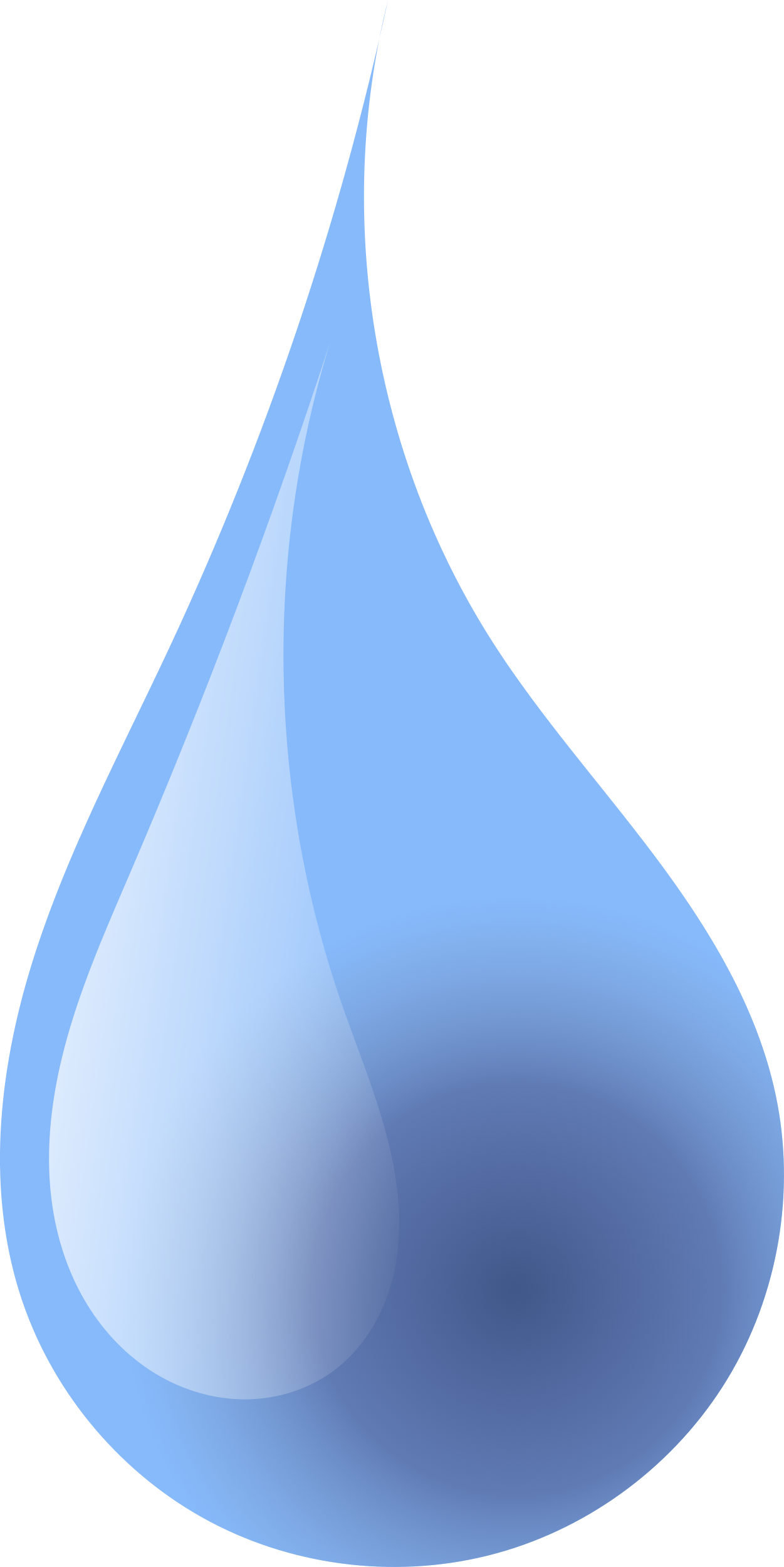 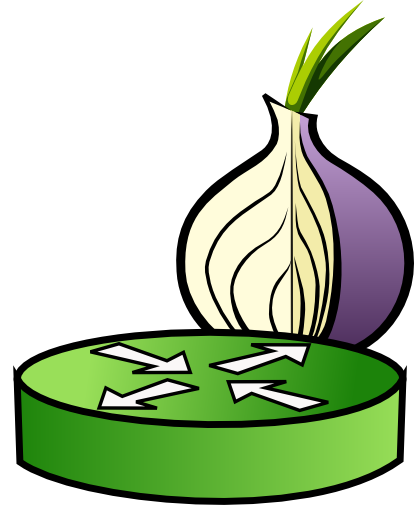 x2
f2(x1, x2, x3)
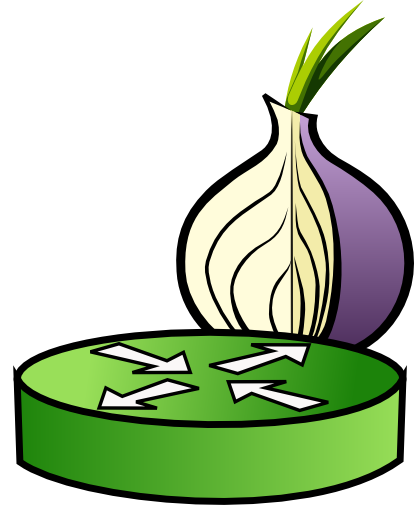 x3
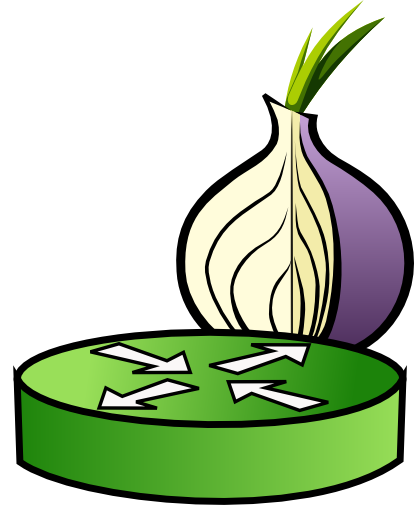 f1(x1, x2, x3)
Relays make observations.
Statistics are computed from observations.
Process repeats each epoch.
23
Stormy Deployment Models
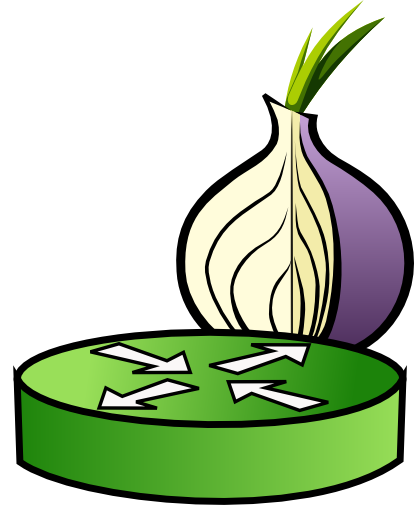 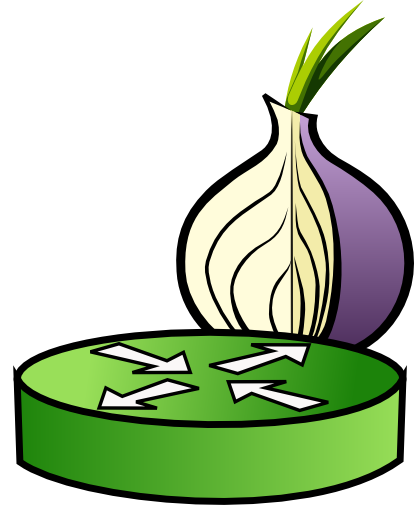 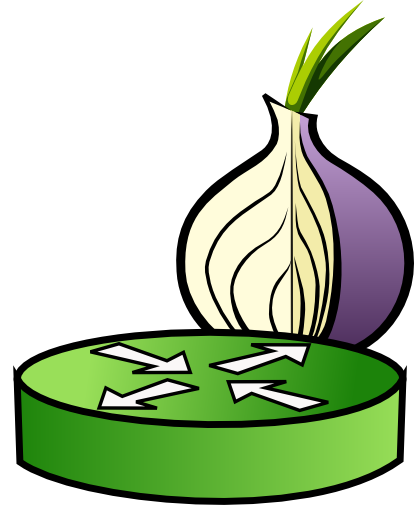 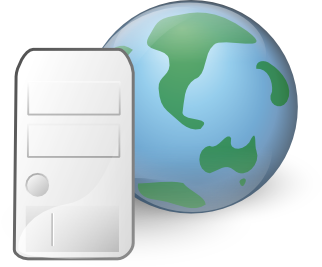 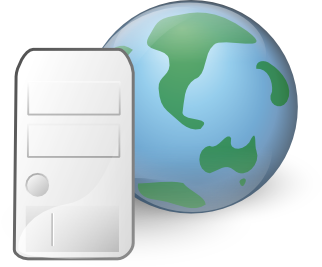 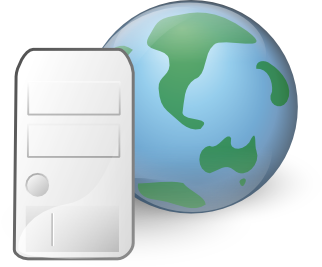 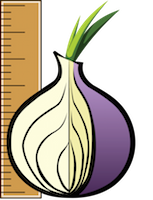 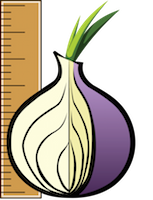 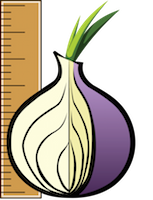 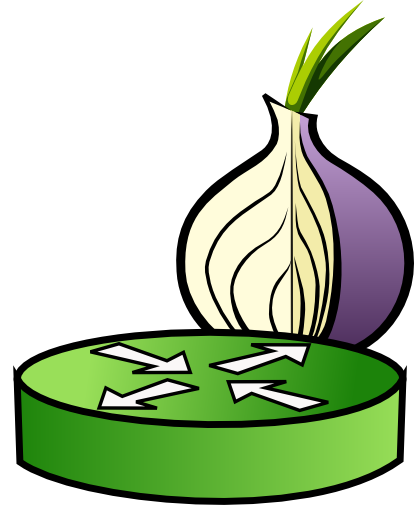 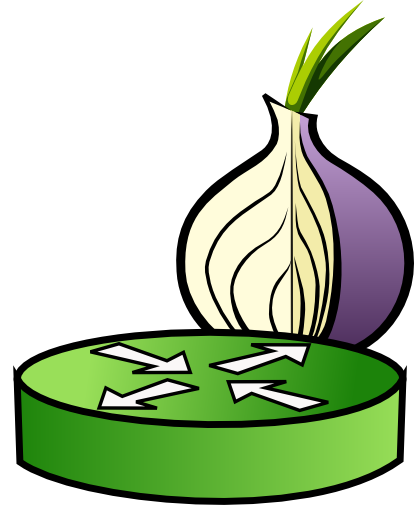 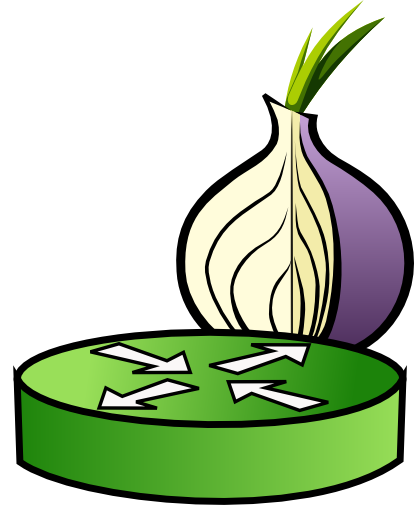 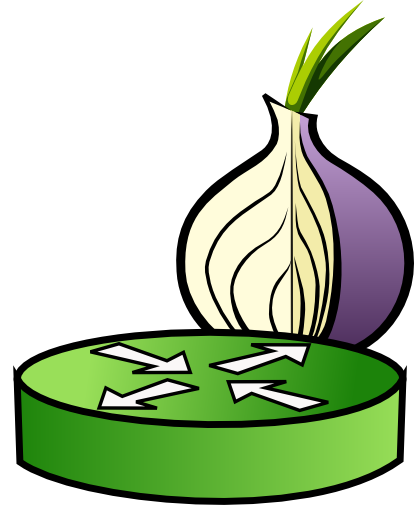 Relay Model

Relays run MPC (~7000)
Most bandwidth honest (75%) 
Relays may go offline
Relay bandwidth (25%)
Authority Model

Authorities run MPC (~5)
Need one honest
High reliability machines
High bandwidth (~1 Gbps)
24
Stormy MPC Protocols
MPC protocol properties

Binary circuits
Multiparty
Preprocessing model
Offline phase: need circuit size, compute “offline material”
Online phase: need circuit and inputs, compute function
Security properties
Abort without agreement
Dishonest majority
Malicious security
25
Stormy Composition: Authority Model
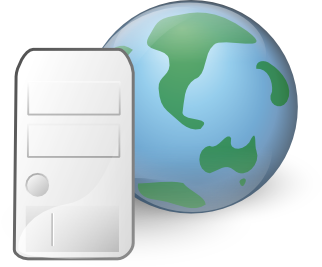 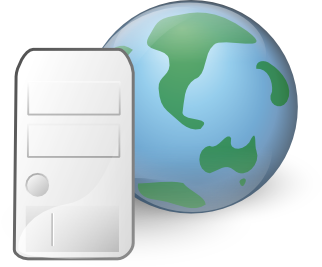 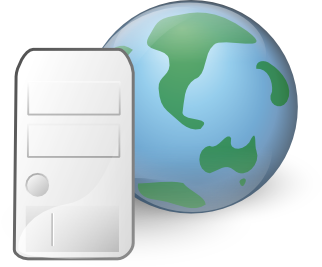 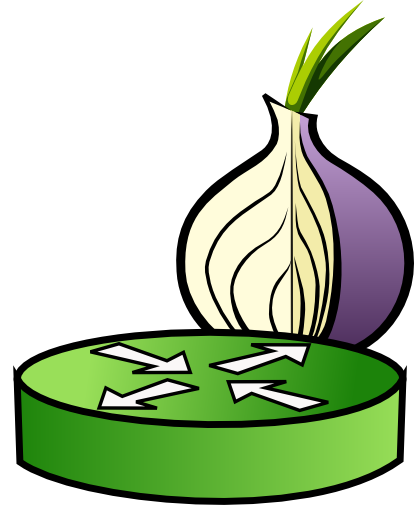 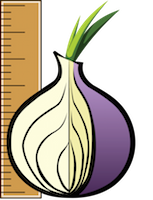 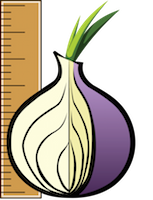 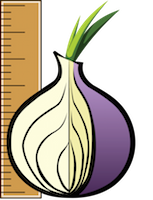 x1
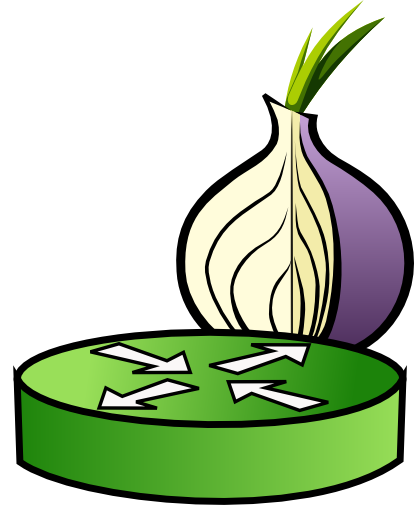 x2
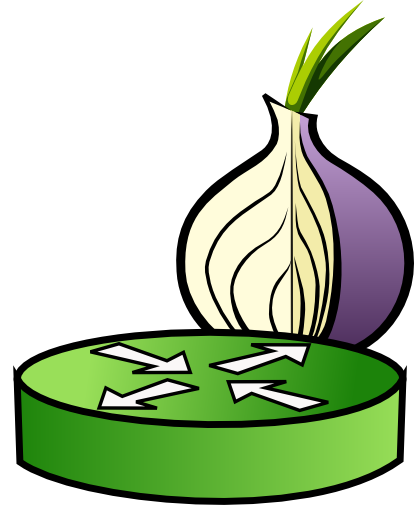 x3
Authority Model

Authorities do offline and online computations
Any abort causes all epoch’s computations to abort
26
Stormy Composition: Relay Model
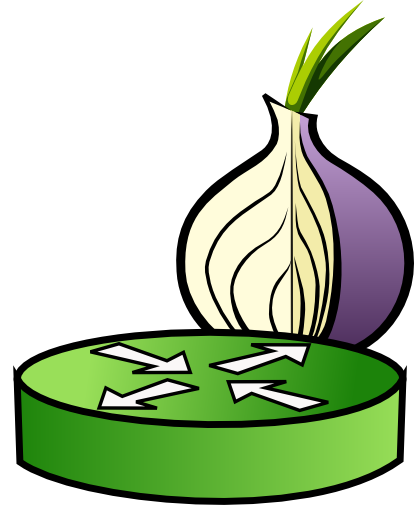 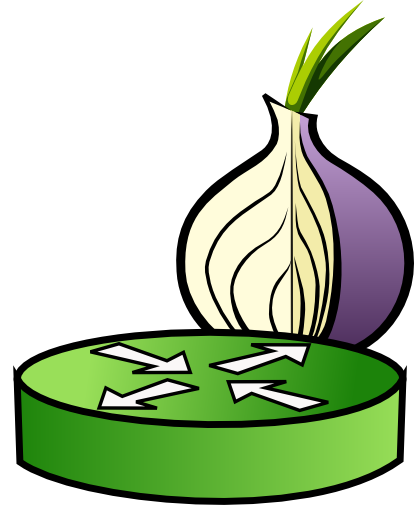 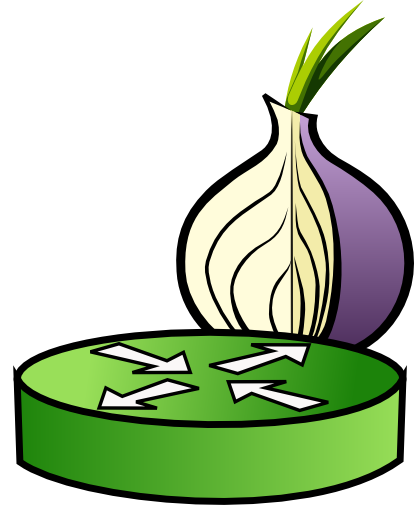 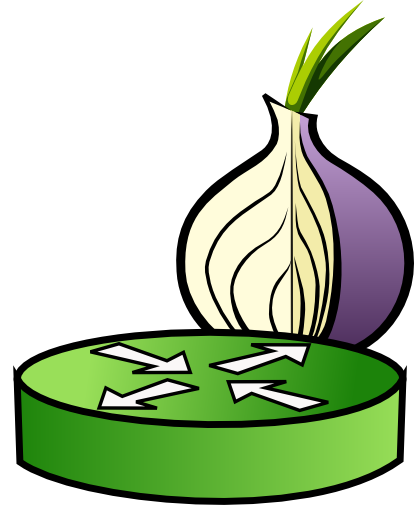 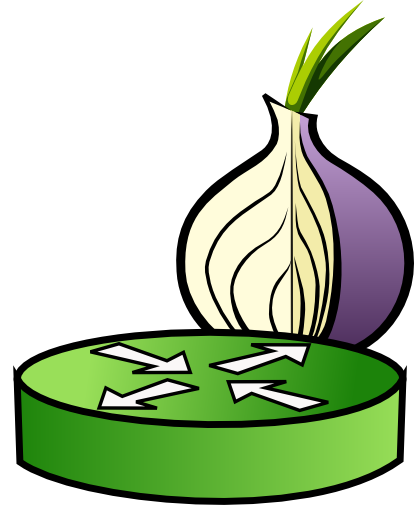 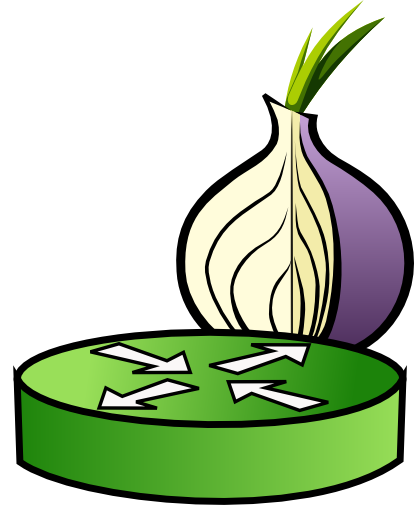 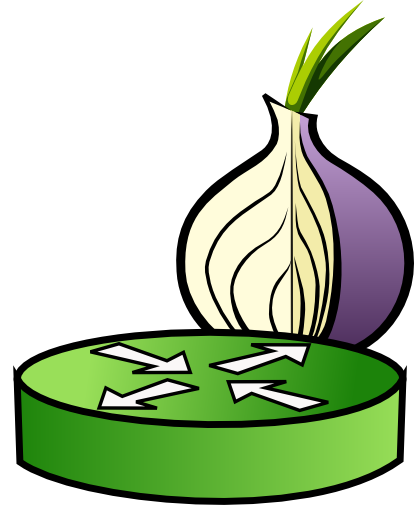 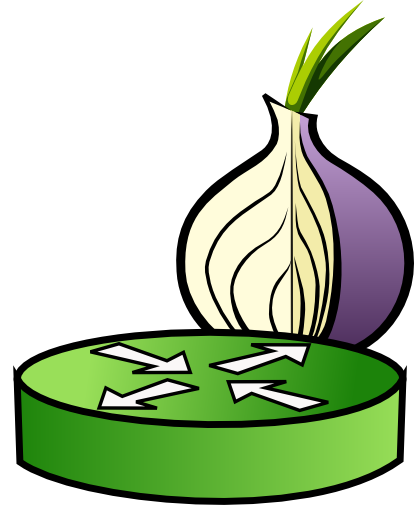 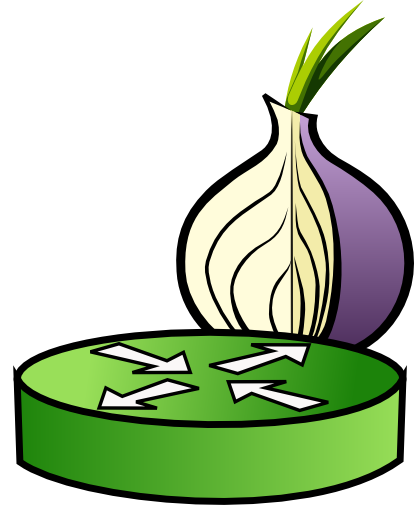 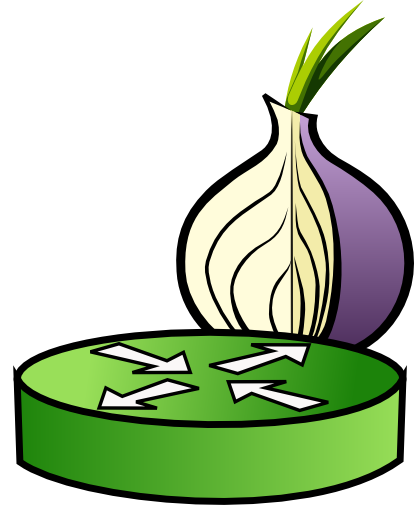 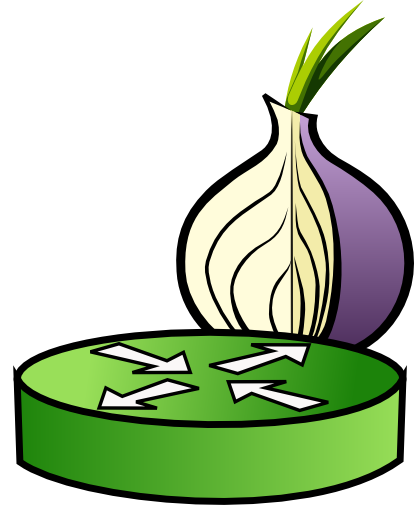 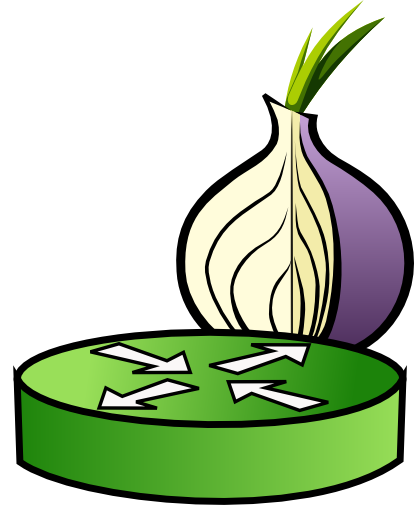 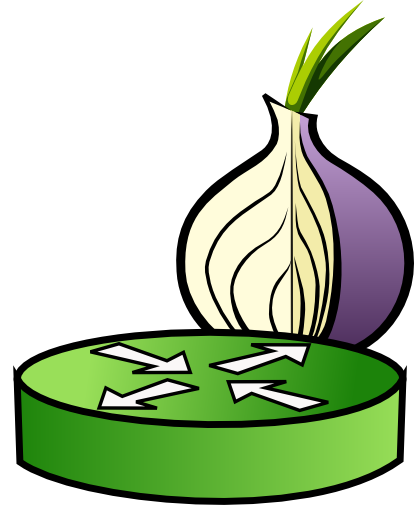 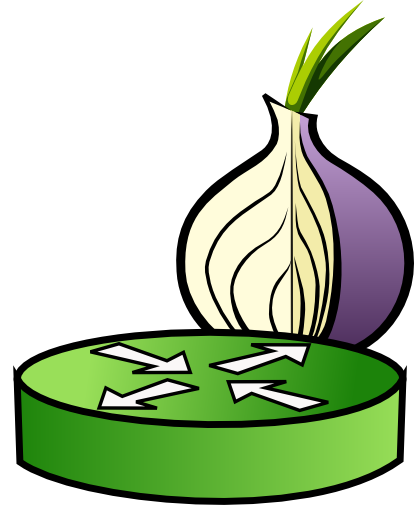 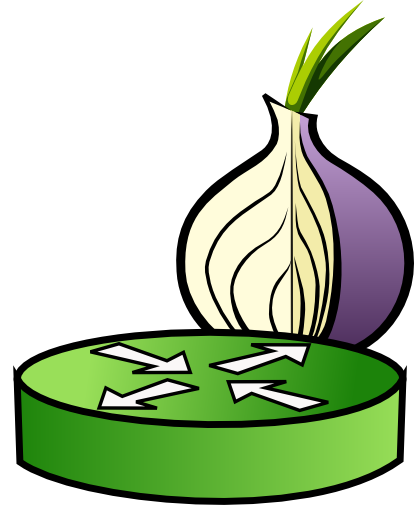 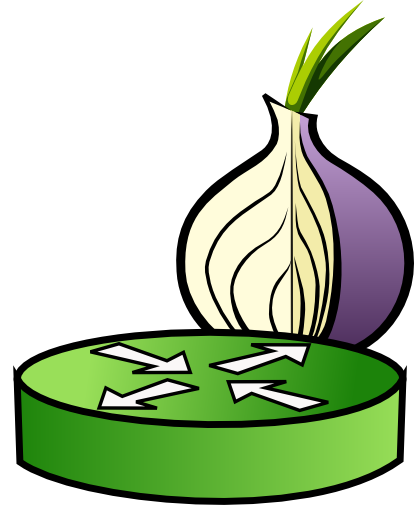 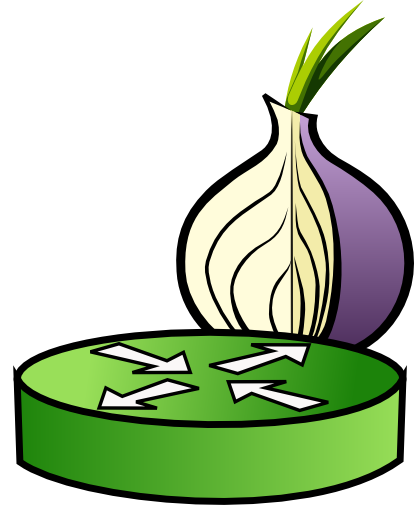 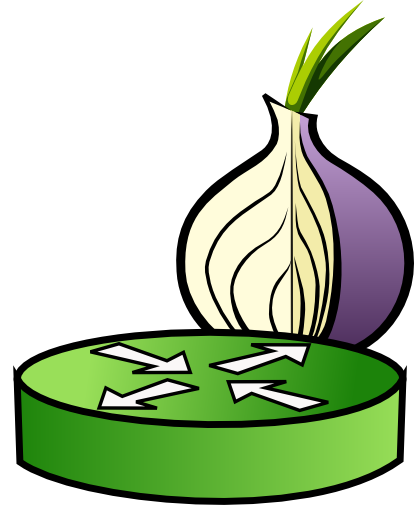 Offline material
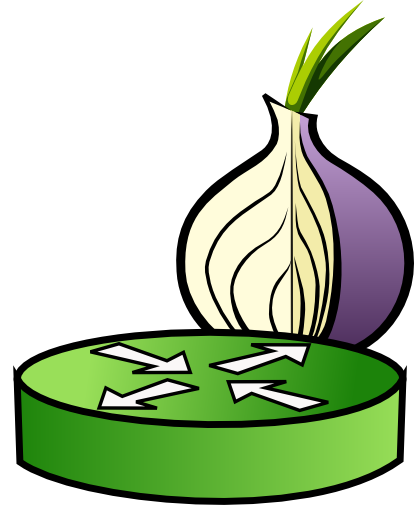 Inputs
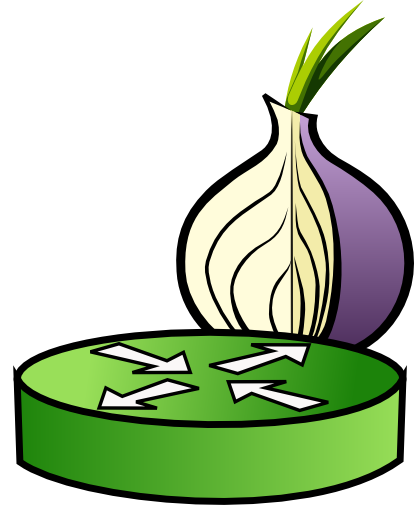 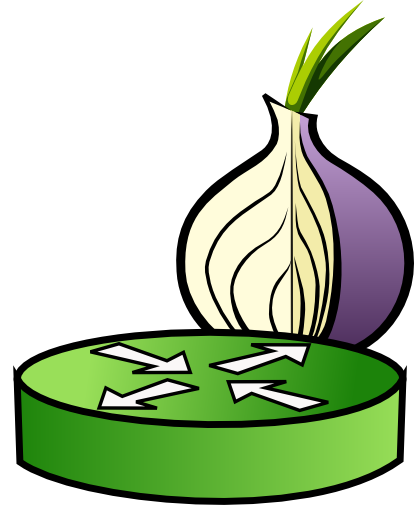 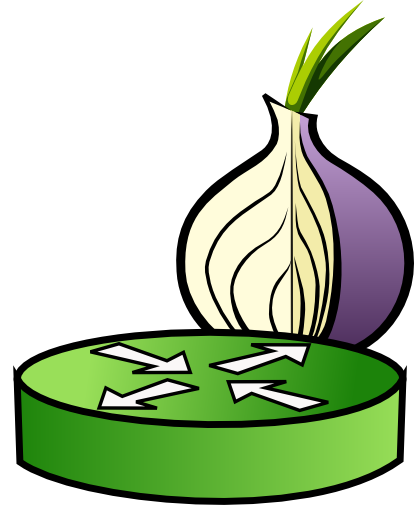 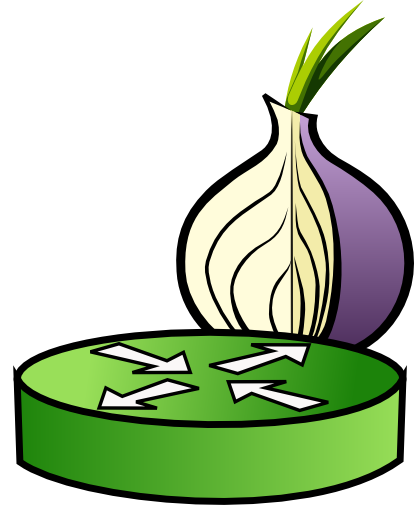 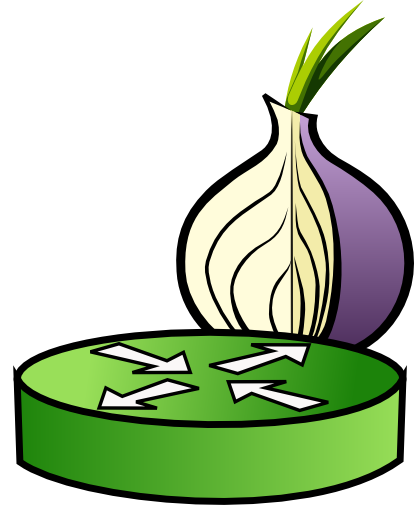 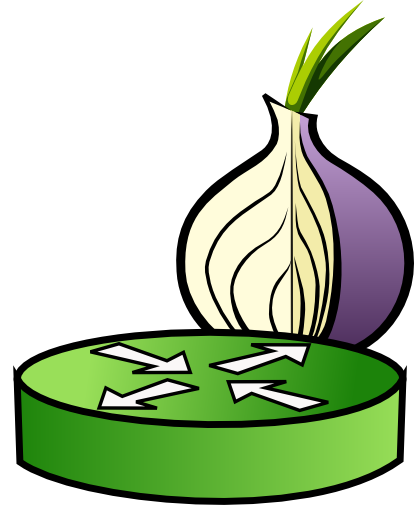 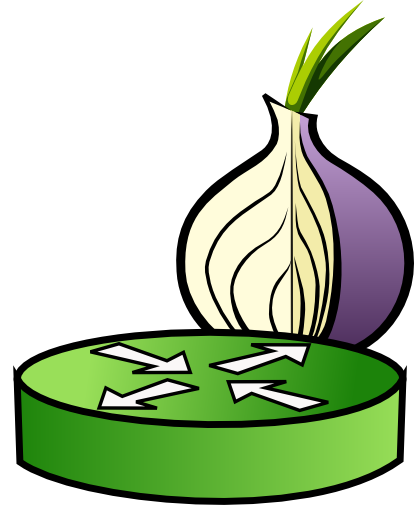 Outputs
Relay Model
Each epoch, many committees are sampled
Committees generate offline material in parallel
One committee gets inputs and raw material, produces outputs
New committees are activated when relays fail
27
MPC for measurement
Challenges to MPC in Tor
Fault tolerance: relays go offline
Select extra committees to keep in reserve
Non-interactive input protocol
Efficiency: Bandwidth and computation are limited
Use small committees to minimize cost
Scalable: Cope with network growth
Relay Model uses bandwidth of entire network
Trust assumptions
Authority Model requires a single honest party
Relay Model requires an honest fraction of bandwidth
28
Stormy details
Stormy MPC Protocols
[WRK17]*
Novel
[BLN+15]
30
*Slight modification needed for security in Relay Model.
Stormy offline Protocols
WRK[Wang, Ranellucci, Katz; CCS 2017]
31
Stormy online Protocols
TinyOT[Burra et al.; 2015/472]
Stormy
32
Stormy input sharing
Problems

Pin isn’t part of online computation in Stormy
Pin may be able to cause an abort
Pin must perform interactive protocol
Pin may go offline, should exclude input only in that case
33
Stormy input sharing
Properties

Non-interactive
Little communication from input parties
Can exclude inputs of failed relays (must use “accountable messaging” protocol)
Relays sending inputs can’t cause computation to abort
34
Stormy: Relay Model
Complete protocol:
Relays agree on participants and random string
Relays organize themselves into triple and computation committees
Committees produce offline material
Relays share input with computation committee
Computation committee computes output
Relay failures cause activation of inactive committees
35
Relay Model Randomness Generation
Complete protocol:
Relays agree on participants and random string
Relays organize themselves into triple and computation committees
Committees produce offline material
Relays share input with computation committee
Computation committee computes output
Relay failures cause activation of inactive committees
36
Relay Model Randomness Generation
1 Gbps
250 Mbps
50 Mbps
500 Mbps
100 Mbps
1 Gbps
Directory Authority
Consensus Doc
37
Relay Model Committee Election
Complete protocol:
Relays agree on participants and random string
Relays organize themselves into triple and computation committees
Committees produce offline material
Relays share input with computation committee
Computation committee computes output
Relay failures cause activation of inactive committees
38
Relay Model Committee Election
1 Gbps
250 Mbps
50 Mbps
500 Mbps
100 Mbps
1 Gbps
39
Relay Model Committee Election
ComputationCommittee
Triple Committee
Triple Committee
Triple Committee
Triple Committee
40
Relay Model Offline Generation
Complete protocol:
Relays agree on participants and random string
Relays organize themselves into triple and computation committees
Committees produce offline material
Relays share input with computation committee
Computation committee computes output
Relay failures cause activation of inactive committees
41
Relay Model Triple Generation
Computation Committee
Computation committee produces random bits offline.
42
Relay Model Triple Generation
ComputationCommittee
Triple Committee
Transfer
Triple committees produce triples offline and transfer them to active computation committee.
43
Relay Model Triple Generation
Complete protocol:
Relays agree on participants and random string
Relays organize themselves into triple and computation committees
Triple committees produce and transfer triples
Relays share input with computation committee
Computation committee computes output
Relay failures cause activation of inactive committees.
44
Relay Model Triple Generation
Complete protocol:
Relays agree on participants and random string
Relays organize themselves into triple and computation committees
Triple committees produce and transfer triples
Relays share input with computation committee
Computation committee computes output
Relay failures cause activation of inactive committees.
45
Relay Model Triple Generation
Complete protocol:
Relays agree on participants and random string
Relays organize themselves into triple and computation committees
Triple committees produce and transfer triples
Relays share input with computation committee
Computation committee computes output
Relay failures cause activation of inactive committees.
46
Stormy: Relay Model
Triple Committee
Triple Committee
Triple Committee
Triple Committee
Triple Committee
Triple Committee
Triple Committee
Triple Committee
Inactive
Active
47
Stormy: Relay Model
Triple Committee
Triple Committee
Triple Committee
Triple Committee
Triple Committee
Triple Committee
Triple Committee
Triple Committee
Inactive
Active
48
Stormy: Relay Model
Triple Committee
Triple Committee
Triple Committee
Triple Committee
Triple Committee
Triple Committee
Triple Committee
Triple Committee
Inactive
Active
49
Stormy: Relay Model
Triple Committee
Triple Committee
Triple Committee
Triple Committee
Triple Committee
Triple Committee
Triple Committee
Triple Committee
Inactive
Active
50
Results
Tor Computations
Median
Simple robust aggregation
32-bit values
Batcher sort: 17.6e6 AND gates, AND depth 3,003*, 224,000 input bits*
Count distinct sketches
Low space and circuit complexity
Count up to 4.3 billion
4.1% error
LogLog: 1.81e6 AND gates, AND depth 52, 1.8 million input bits*
*7,000 relay inputs
52
[Speaker Notes: off
- in: sb
- tri: 9*4(m-1)sL

on
- in: b
- tri: 2L

s = 40
n = 7000
m = 5
c = 1 (bandwidth in Gbps)
t = 0.1 (one-way latency in seconds)
Med:
- in: 224,000
- AND: 17,600,000
- AND depth: 3,003
- Total offline comm: (40*(224_000) + 9*4*4*40*(17_600_000))  = 101.38 Gb = 12.673 GB
- Total offline time: 101.38 seconds = 1.69 minutes
- Throughput: 852.24 / day
- Total online time: 3_003 * 0.1 = 300.3 seconds = 5.01 minutes

s = 40
n = 7000
M = 5
Error: 5.8%
Log:
- in: 6,160,000,000
- AND: 870,000
- AND depth: 20
- Total offline comm: (40 * 6_160_000_000 + 9*4*4*40*870_000) = 251.4 Gb = 31.43 GB
- Total online time: 251.4 seconds = 4.19 minutes
- Throughput: 343.68 / day
- Total online time: 20 * 0.1 = 2.0 seconds]
Implementation
Implemented protocols in C++
Simulated protocol execution in Shadow
Simulated committee election and network evolution over 24 hours in custom discrete-event simulator
53
[Speaker Notes: off
- in: sb
- tri: 9*4(m-1)sL

on
- in: b
- tri: 2L

s = 40
n = 7000
m = 5
c = 1 (bandwidth in Gbps)
t = 0.1 (one-way latency in seconds)
Med:
- in: 224,000
- AND: 17,600,000
- AND depth: 3,003
- Total offline comm: (40*(224_000) + 9*4*4*40*(17_600_000))  = 101.38 Gb = 12.673 GB
- Total offline time: 101.38 seconds = 1.69 minutes
- Throughput: 852.24 / day
- Total online time: 3_003 * 0.1 = 300.3 seconds = 5.01 minutes

s = 40
n = 7000
M = 5
Error: 5.8%
Log:
- in: 6,160,000,000
- AND: 870,000
- AND depth: 20
- Total offline comm: (40 * 6_160_000_000 + 9*4*4*40*870_000) = 251.4 Gb = 31.43 GB
- Total online time: 251.4 seconds = 4.19 minutes
- Throughput: 343.68 / day
- Total online time: 20 * 0.1 = 2.0 seconds]
Experimental Setup
Authority Model
5 authorities
1 Gbps bandwidth each
50 ms latency
Relay Model
25-member committees (327 active TCs on average)
Relay’s bandwidth divided among its committees
(CC avg BW: 10.752 Mbps, TC avg BW: 6.144 Mbps)
250 ms latency
40-bit statistical, 256-bit computational security
Adversary assumed < 25% bandwidth
7,000 relay inputs
54
[Speaker Notes: off
- in: sb
- tri: 9*4(m-1)sL

on
- in: b
- tri: 2L

s = 40
n = 7000
m = 5
c = 1 (bandwidth in Gbps)
t = 0.1 (one-way latency in seconds)
Med:
- in: 224,000
- AND: 17,600,000
- AND depth: 3,003
- Total offline comm: (40*(224_000) + 9*4*4*40*(17_600_000))  = 101.38 Gb = 12.673 GB
- Total offline time: 101.38 seconds = 1.69 minutes
- Throughput: 852.24 / day
- Total online time: 3_003 * 0.1 = 300.3 seconds = 5.01 minutes

s = 40
n = 7000
M = 5
Error: 5.8%
Log:
- in: 6,160,000,000
- AND: 870,000
- AND depth: 20
- Total offline comm: (40 * 6_160_000_000 + 9*4*4*40*870_000) = 251.4 Gb = 31.43 GB
- Total online time: 251.4 seconds = 4.19 minutes
- Throughput: 343.68 / day
- Total online time: 20 * 0.1 = 2.0 seconds]
Stormy Performance Results
Stormy performance extrapolated from per-protocol experiments. Relay Model communication is for a 1Gbps relay.
For median, every 24 hours we can compute:
151 in Authority Mode or 36 in Relay Mode
Assuming perfect pipelining of online phase
For count distinct, every 24 hours we can compute:
 533 in Authority Mode or 134 in Relay Mode
Assuming no pipelining
55
Conclusions and Future Work
Conclusions
Demonstrated MPC over thousands of parties (entire Tor network)
Committee-based approach to maximize bandwidth utilization
Bandwidth-based security model for MPC in Tor
New non-interactive input protocol

Future Work

Identifiable abort
Differentially private statistics
Applications beyond statistics
56
[Speaker Notes: off
- in: sb
- tri: 9*4(m-1)sL

on
- in: b
- tri: 2L

s = 40
n = 7000
m = 5
c = 1 (bandwidth in Gbps)
t = 0.1 (one-way latency in seconds)
Med:
- in: 224,000
- AND: 17,600,000
- AND depth: 3,003
- Total offline comm: (40*(224_000) + 9*4*4*40*(17_600_000))  = 101.38 Gb = 12.673 GB
- Total offline time: 101.38 seconds = 1.69 minutes
- Throughput: 852.24 / day
- Total online time: 3_003 * 0.1 = 300.3 seconds = 5.01 minutes

s = 40
n = 7000
M = 5
Error: 5.8%
Log:
- in: 6,160,000,000
- AND: 870,000
- AND depth: 20
- Total offline comm: (40 * 6_160_000_000 + 9*4*4*40*870_000) = 251.4 Gb = 31.43 GB
- Total online time: 251.4 seconds = 4.19 minutes
- Throughput: 343.68 / day
- Total online time: 20 * 0.1 = 2.0 seconds]